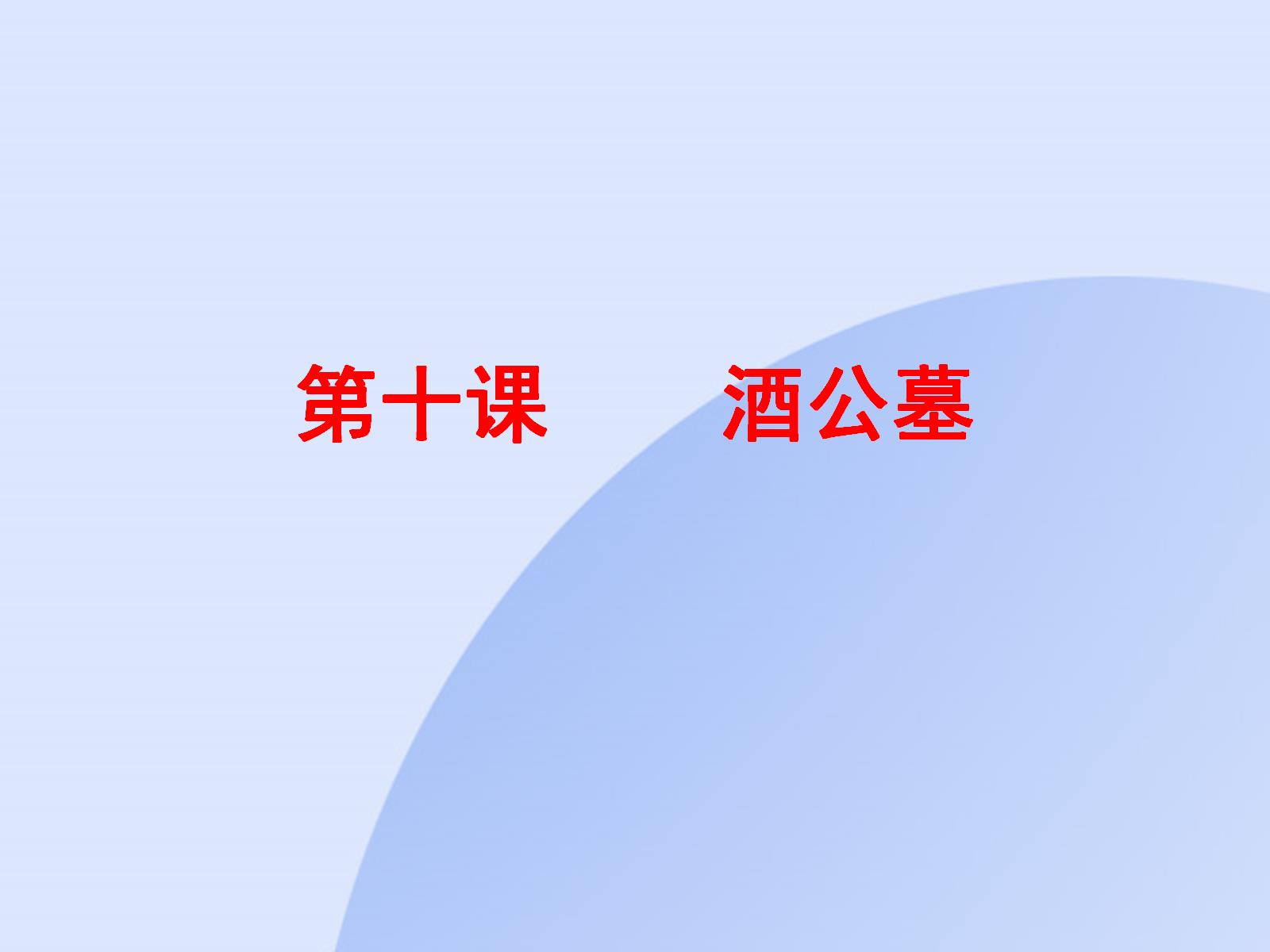 第十课    酒公墓
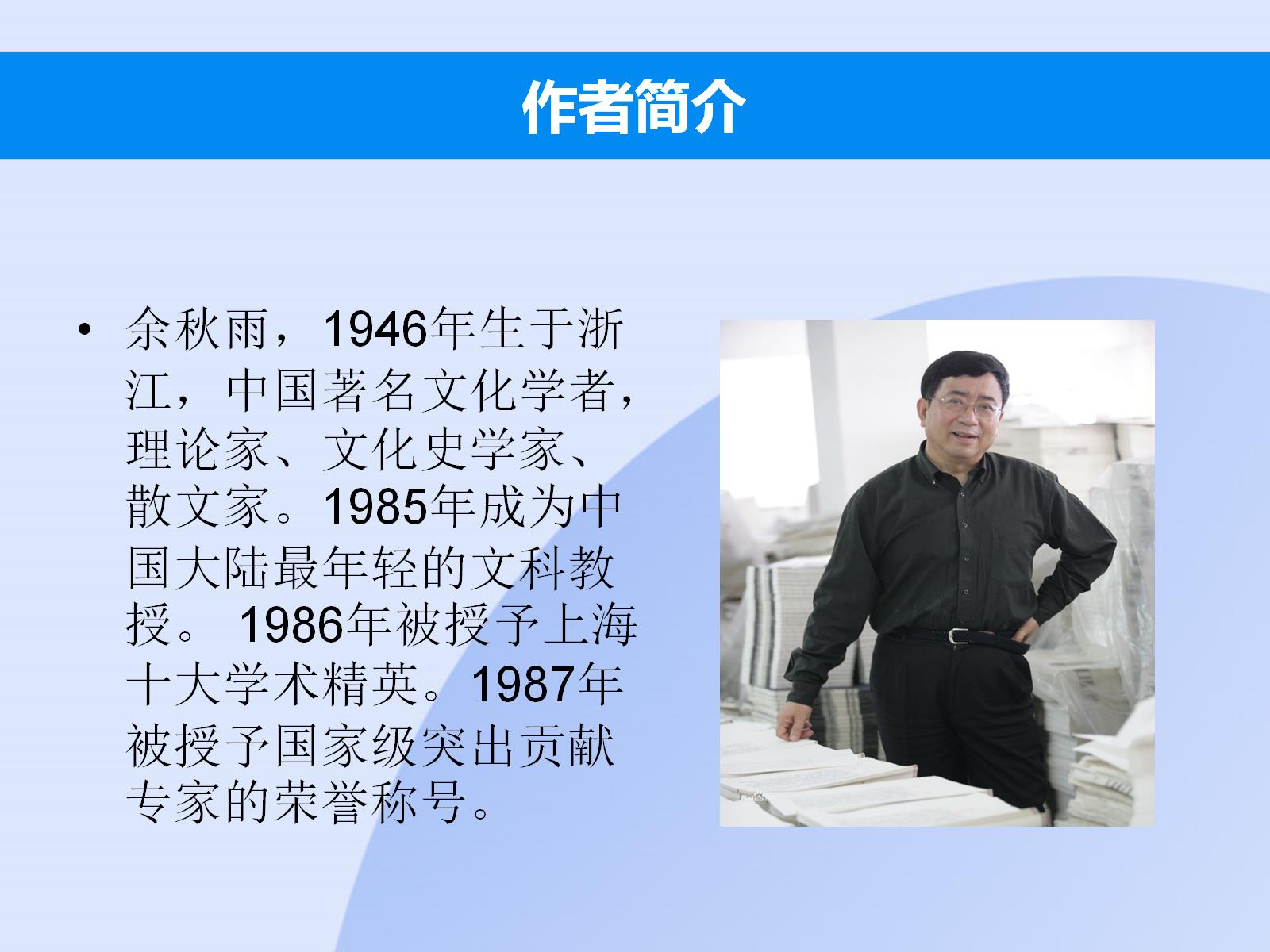 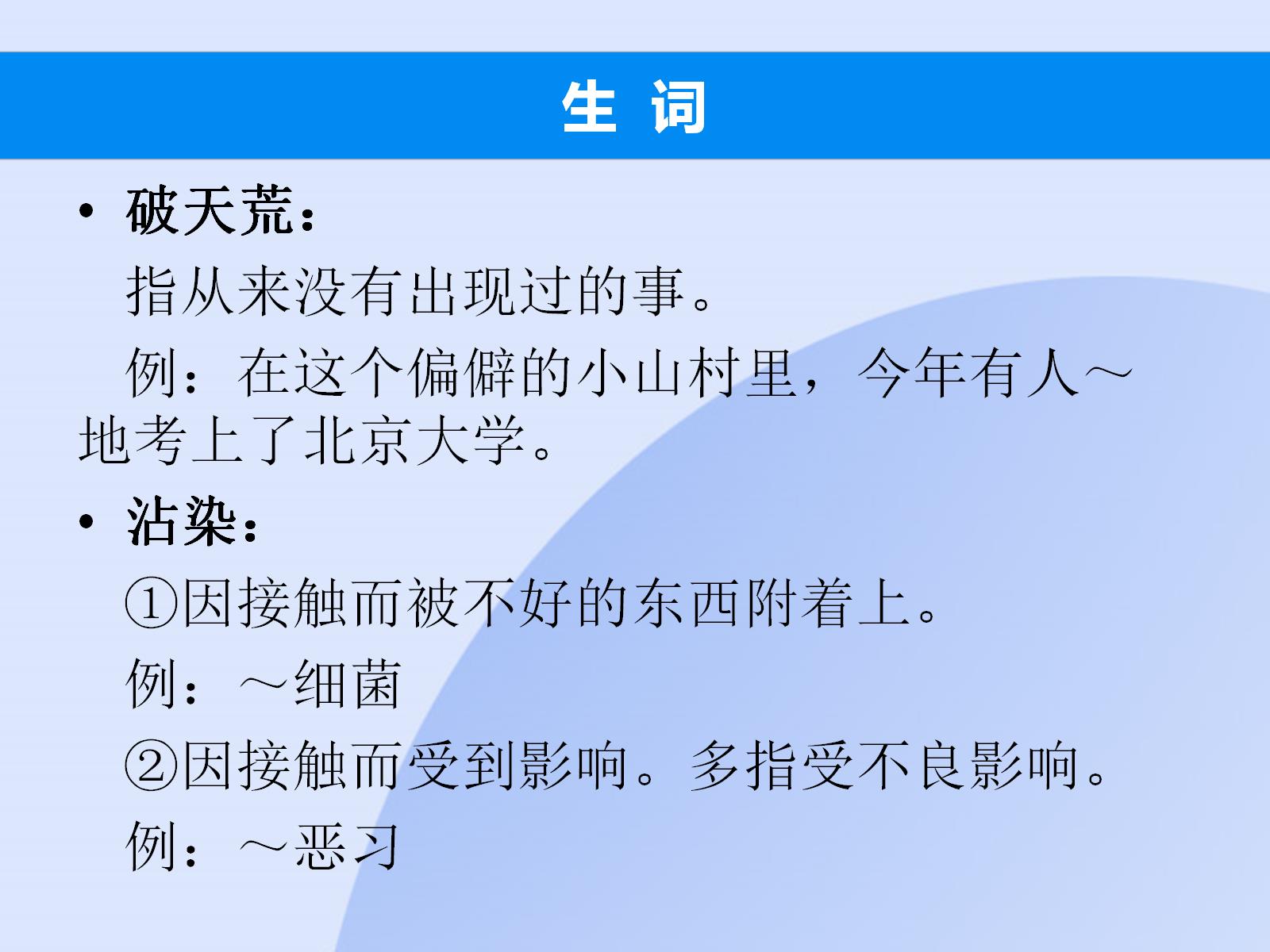 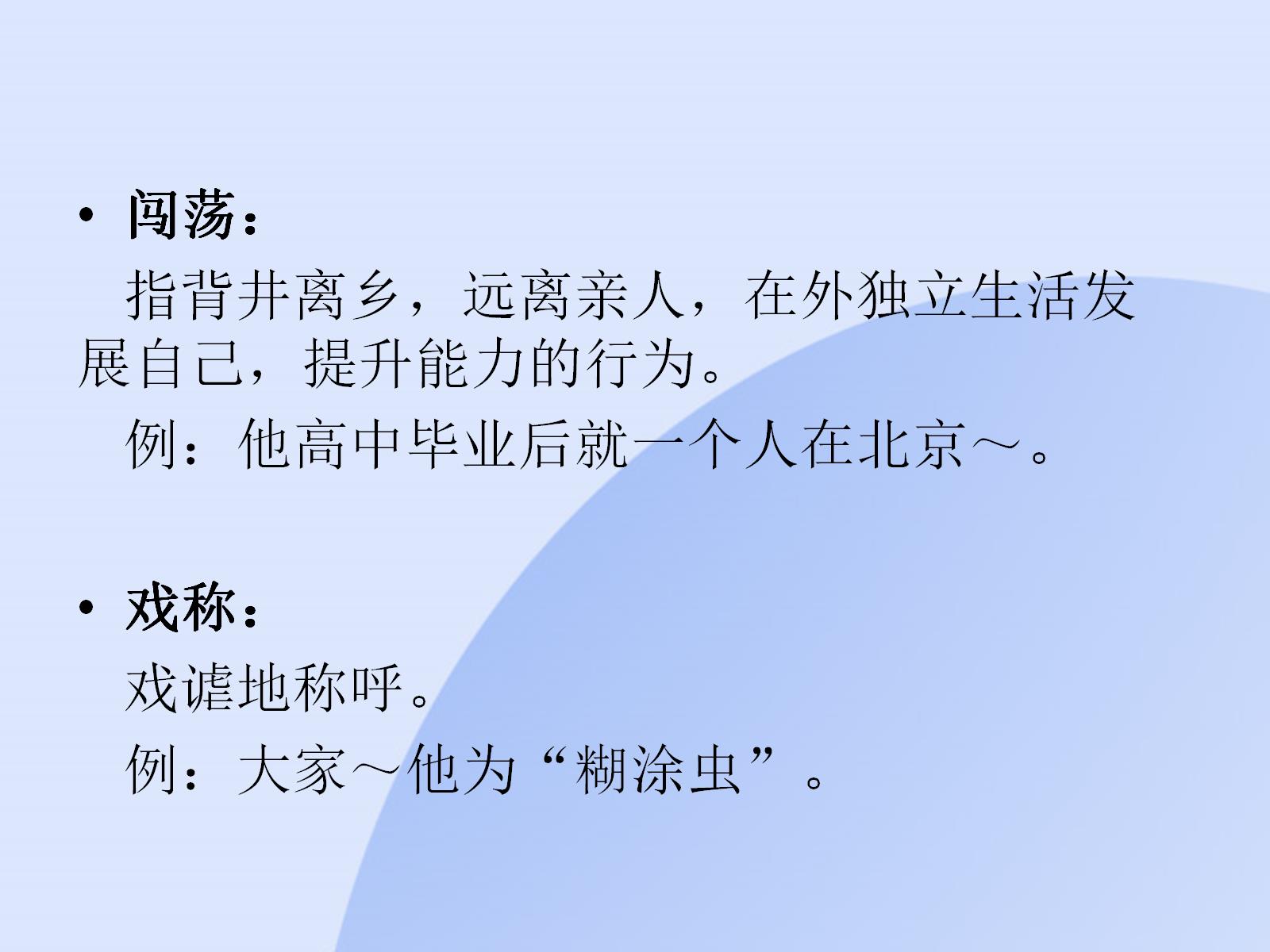 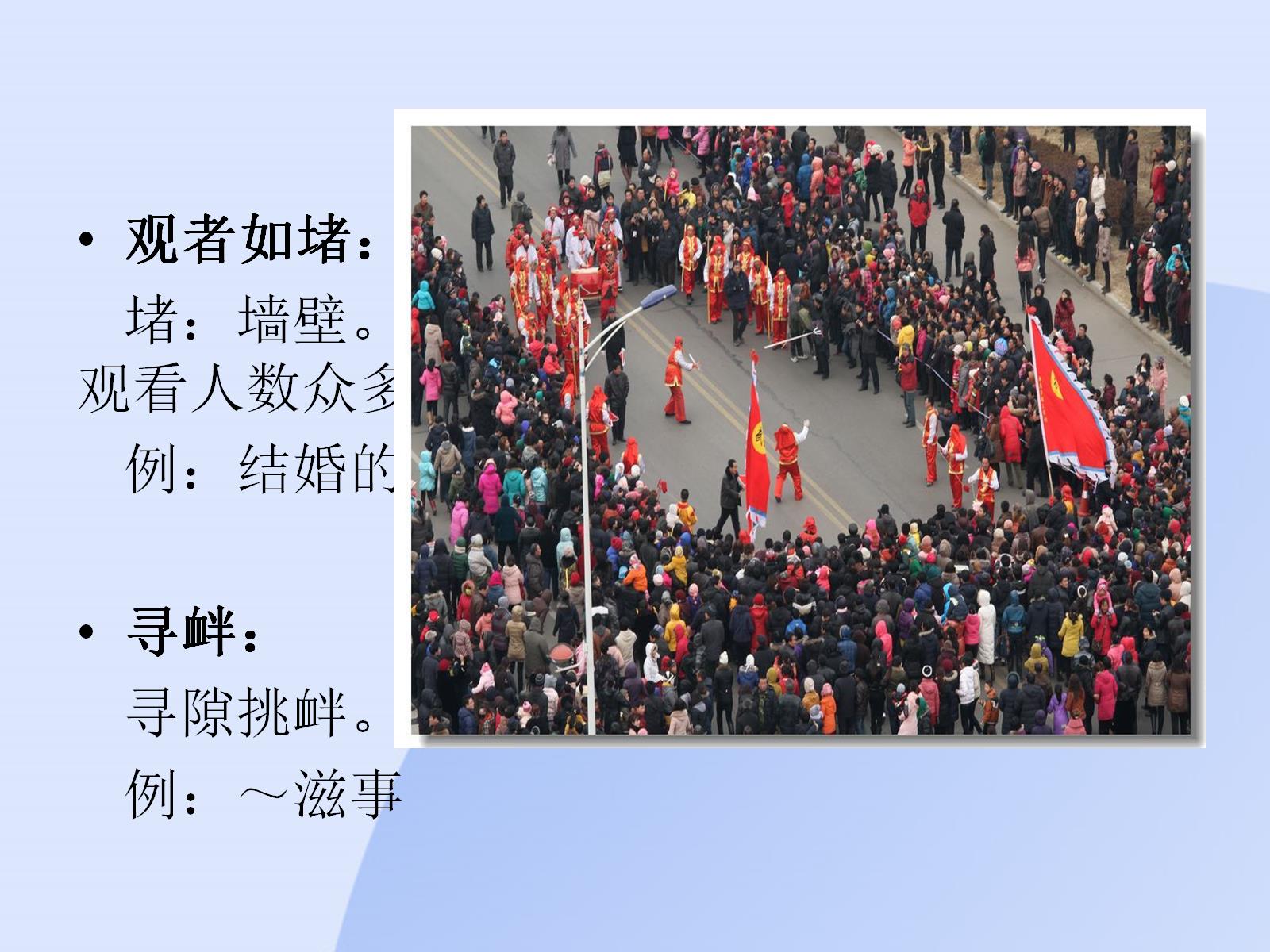 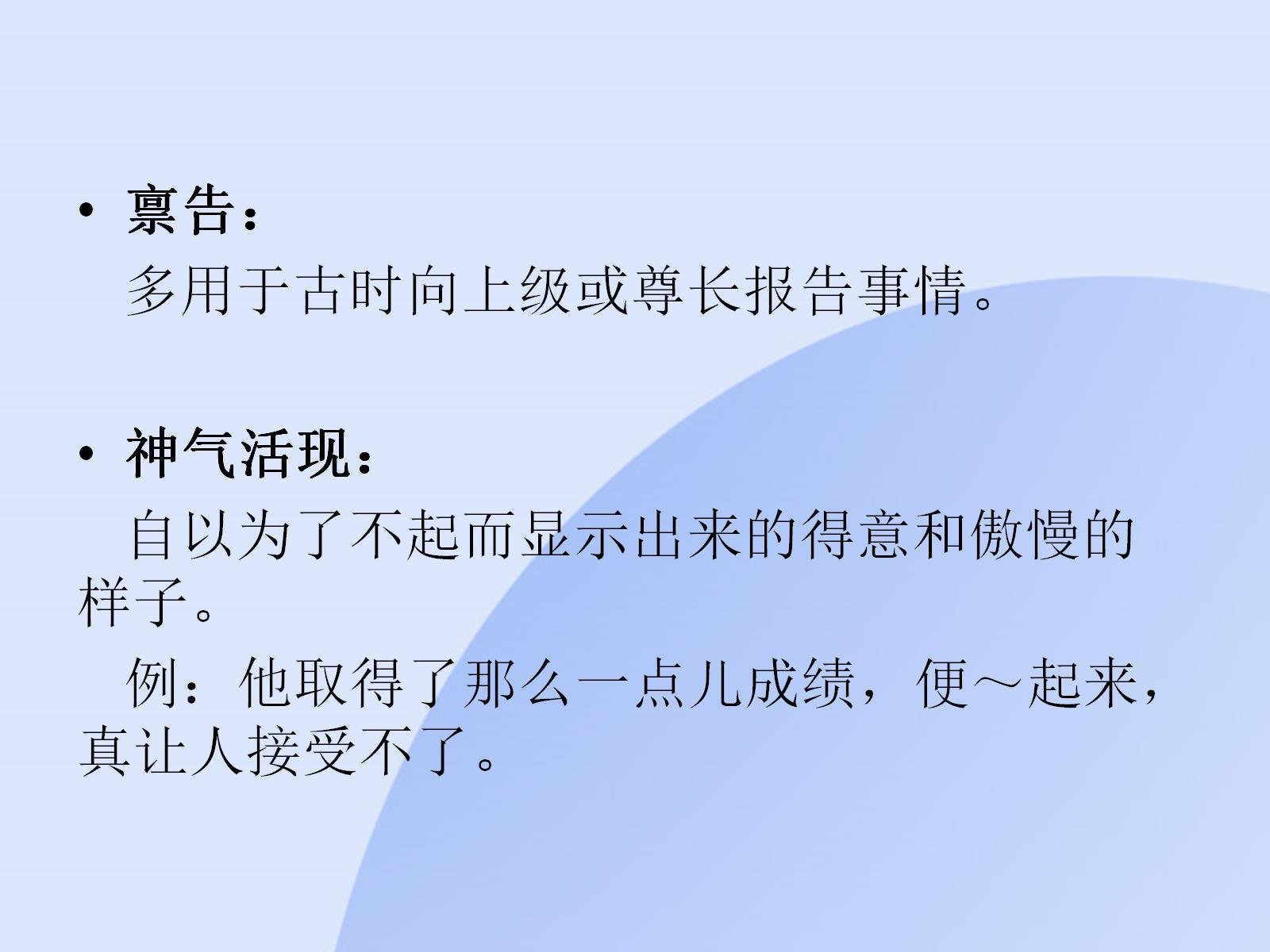 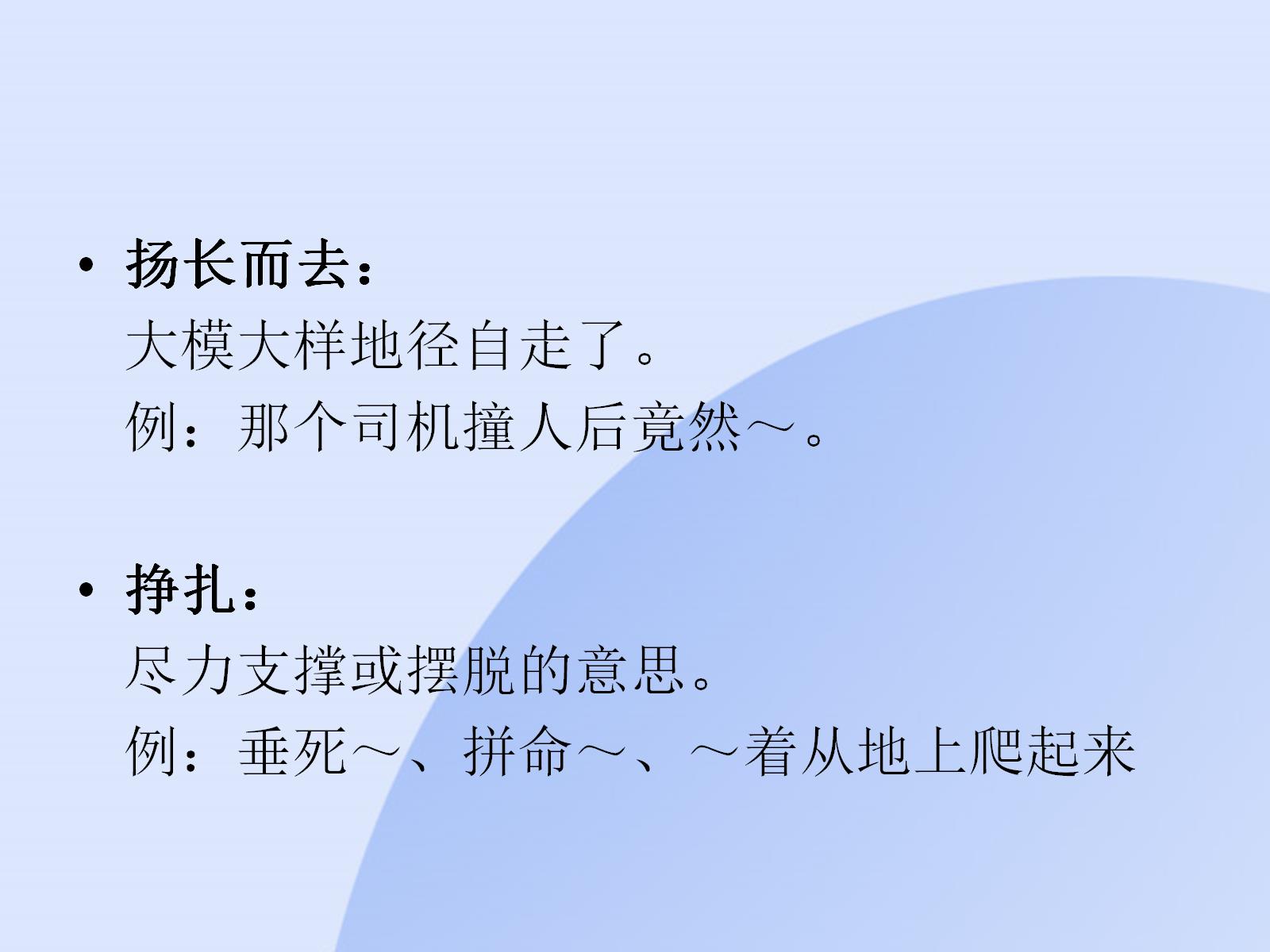 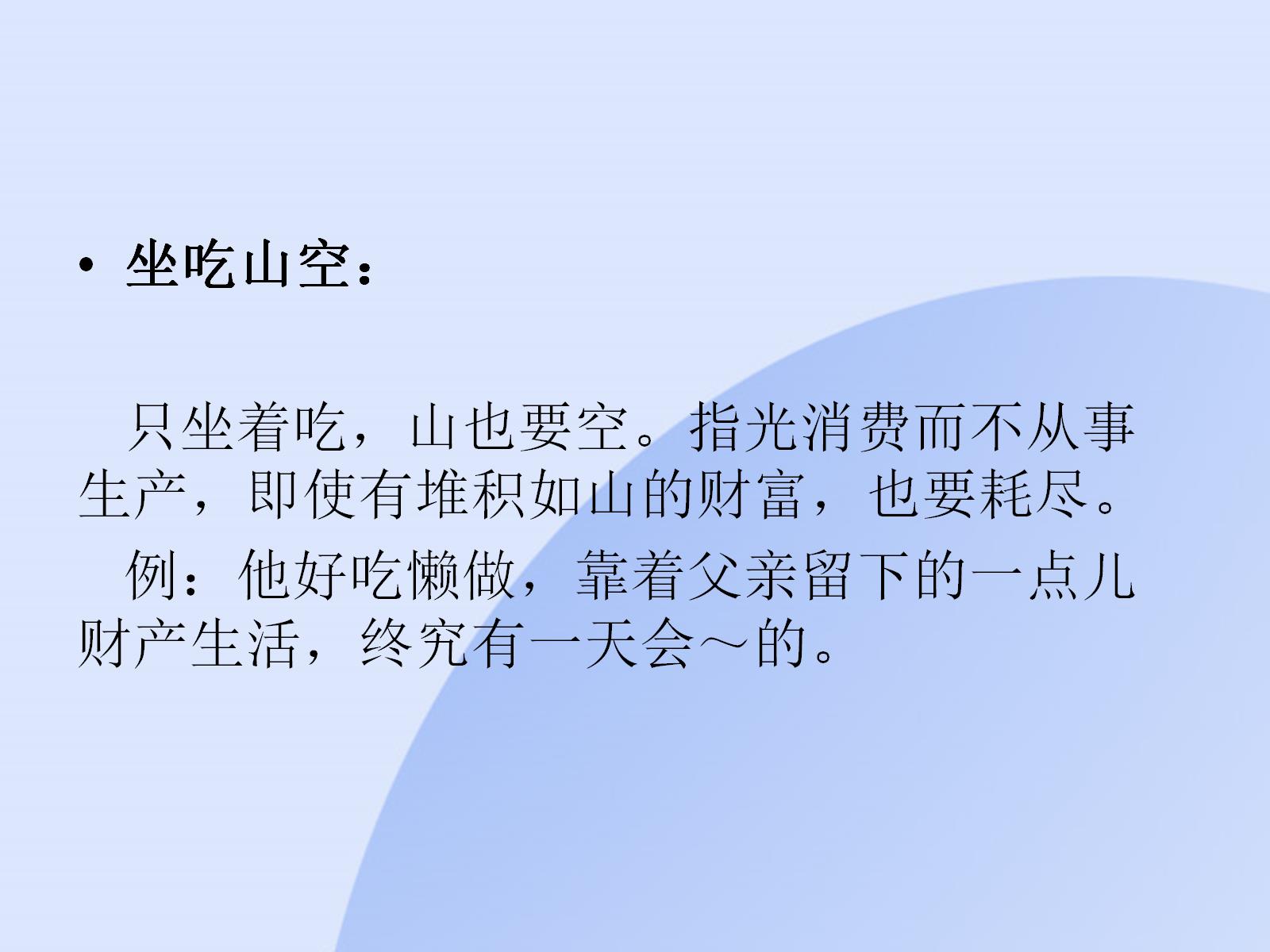 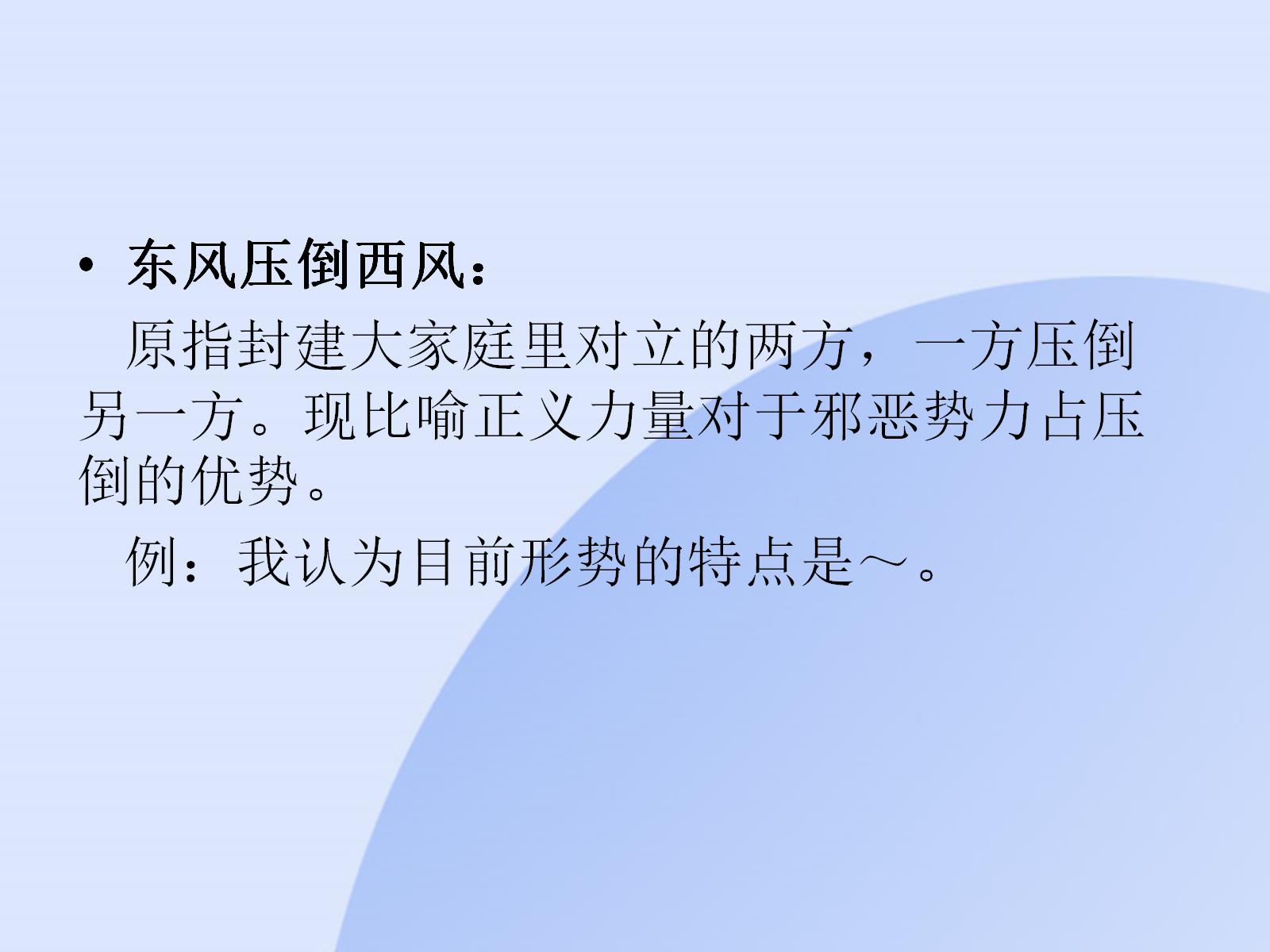 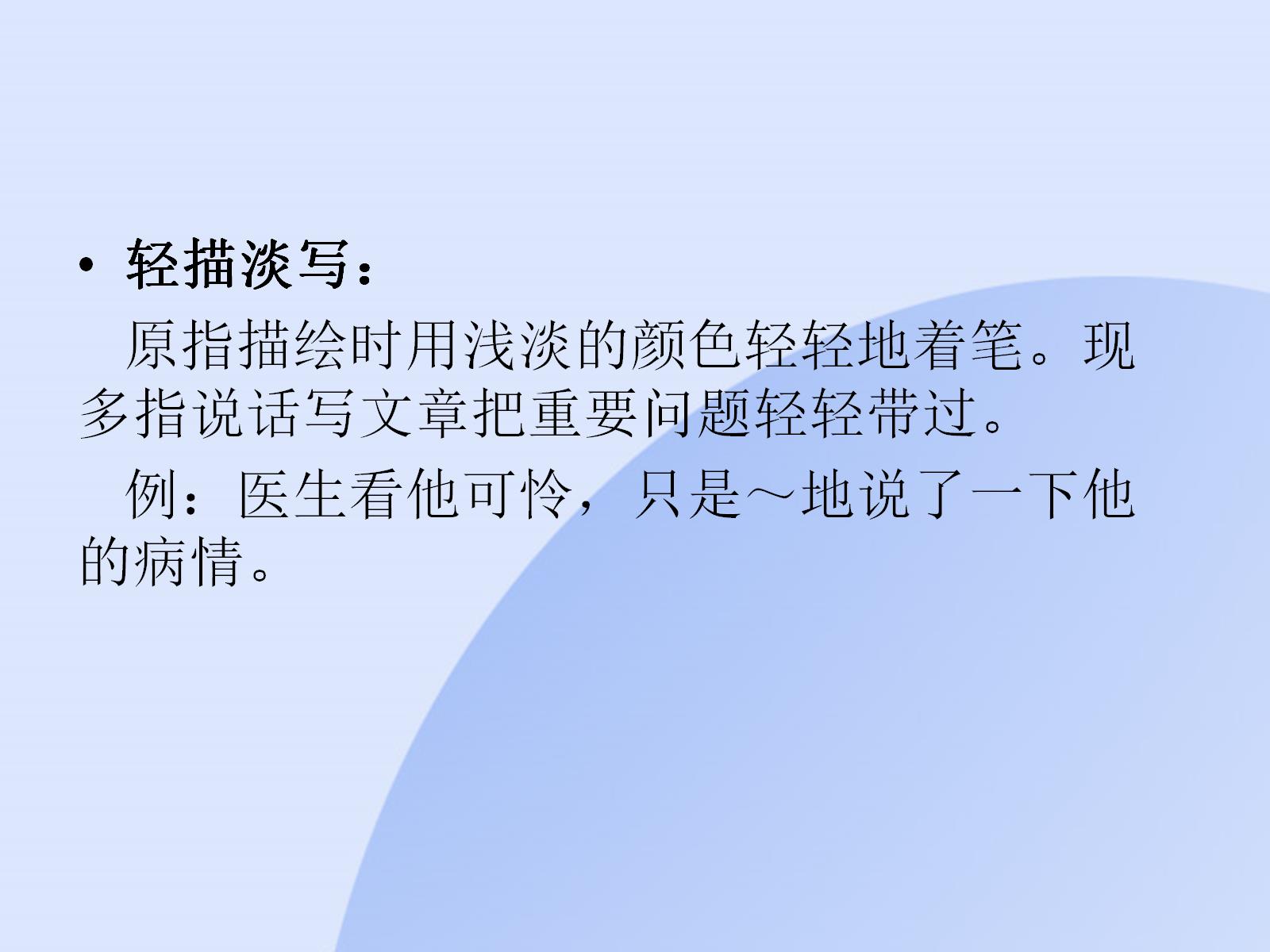 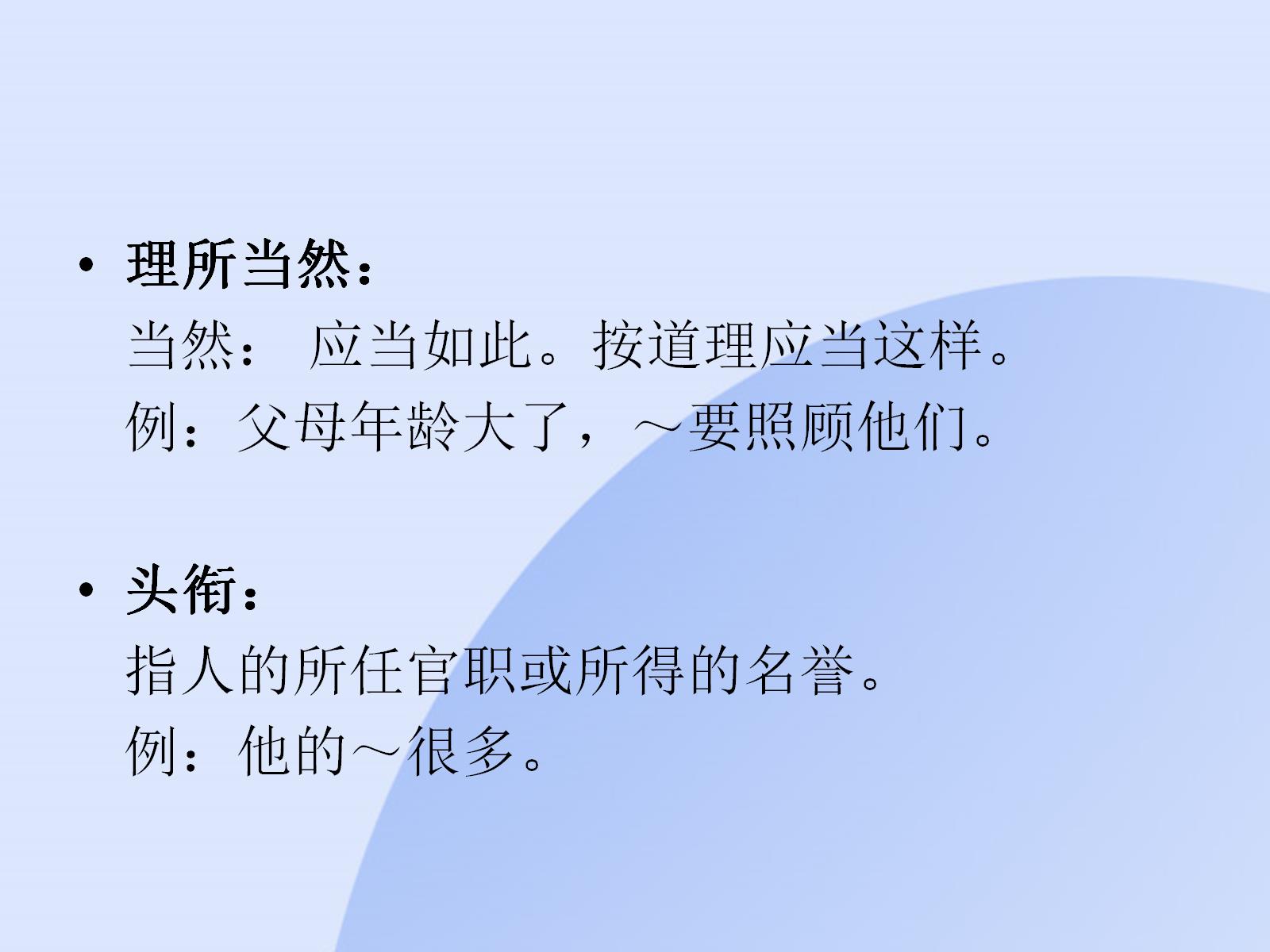 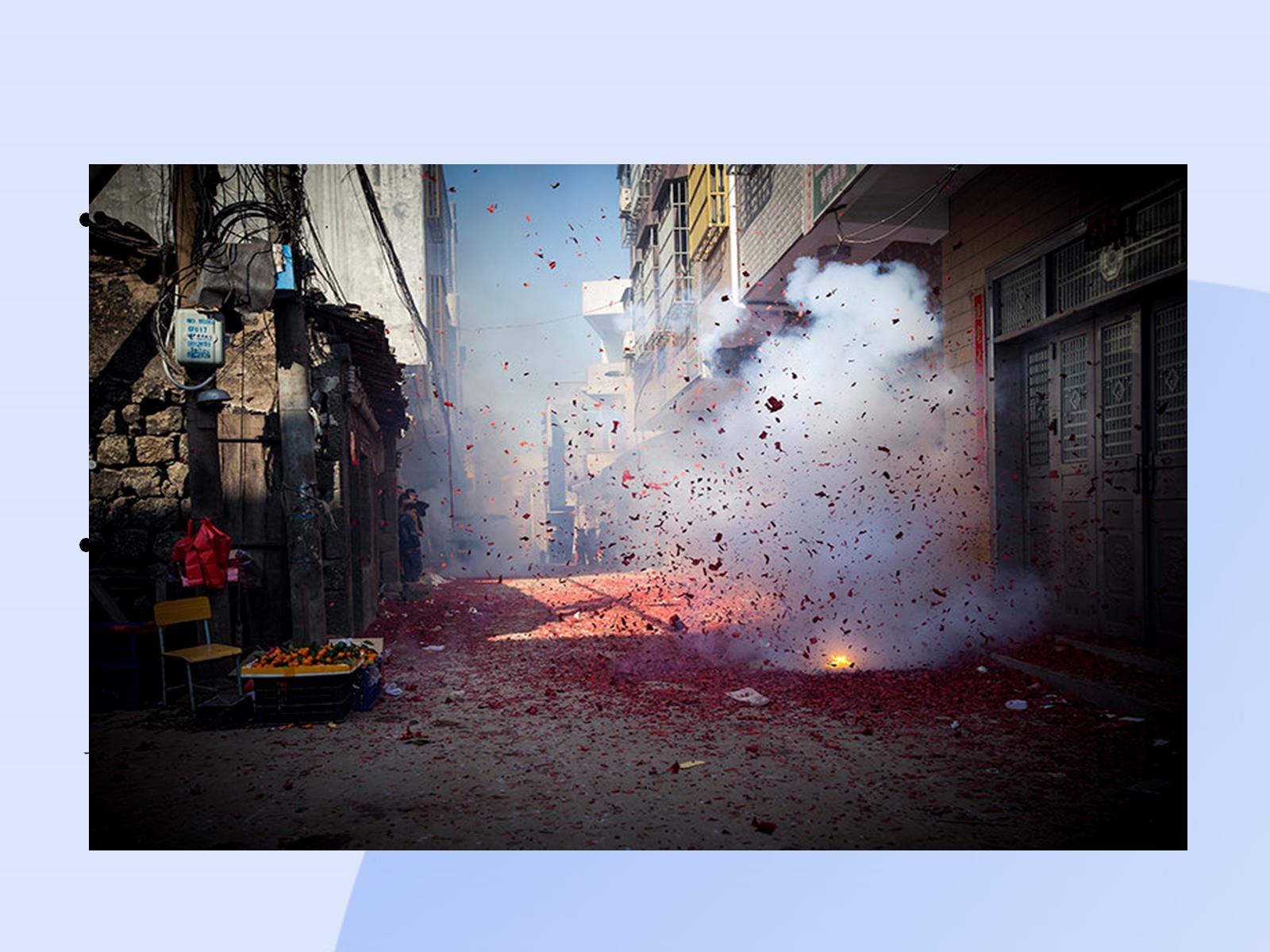 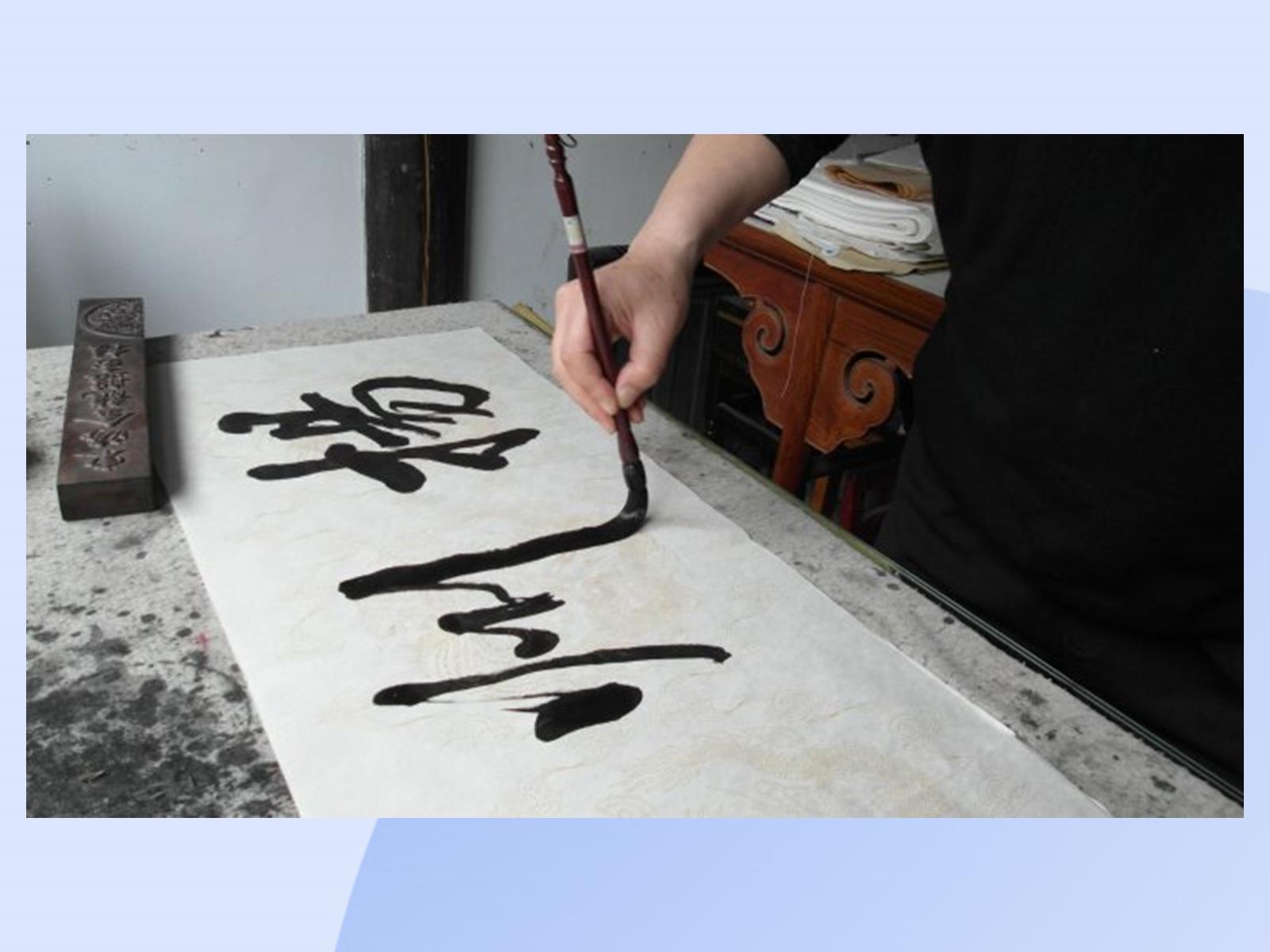 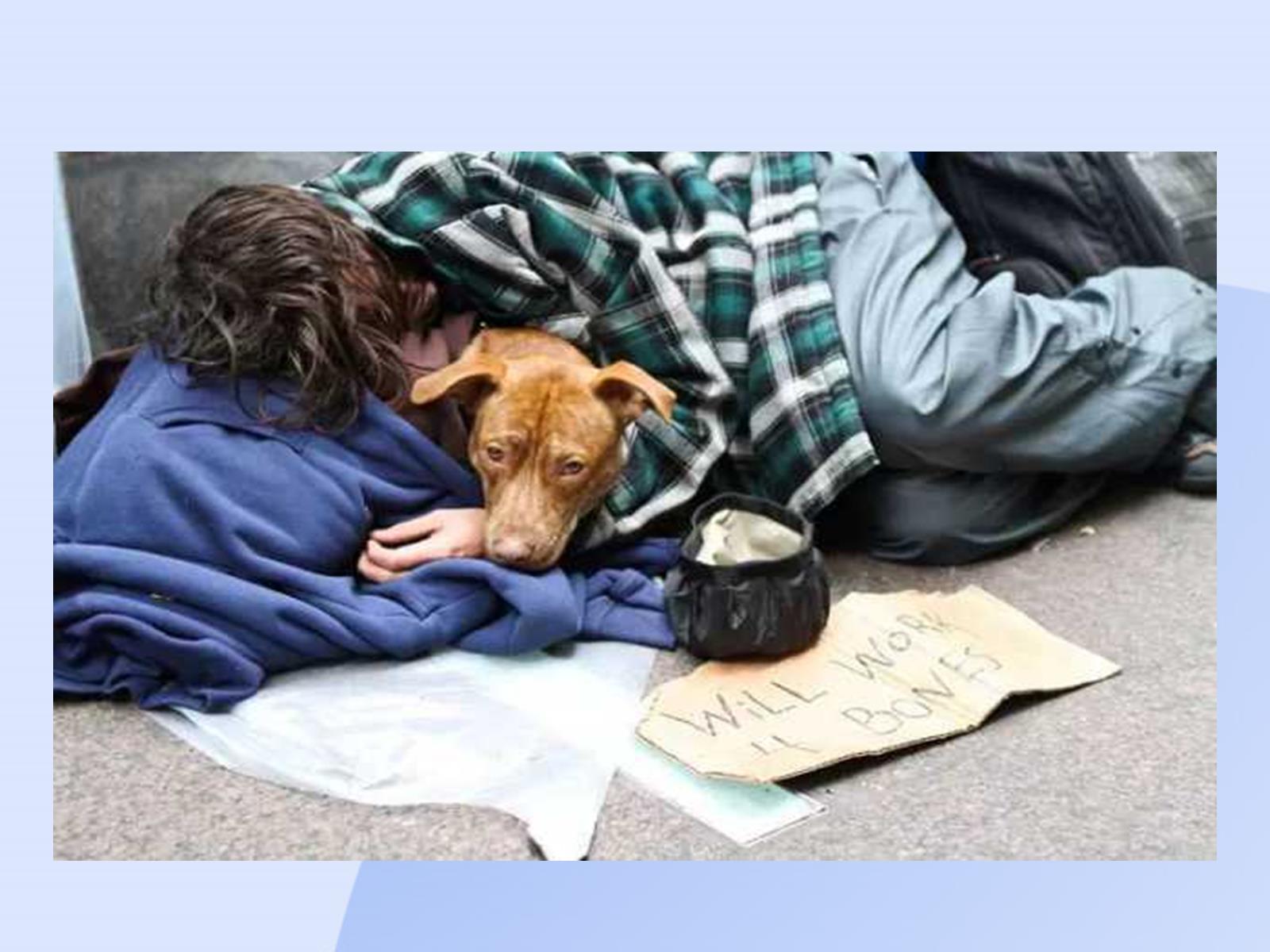 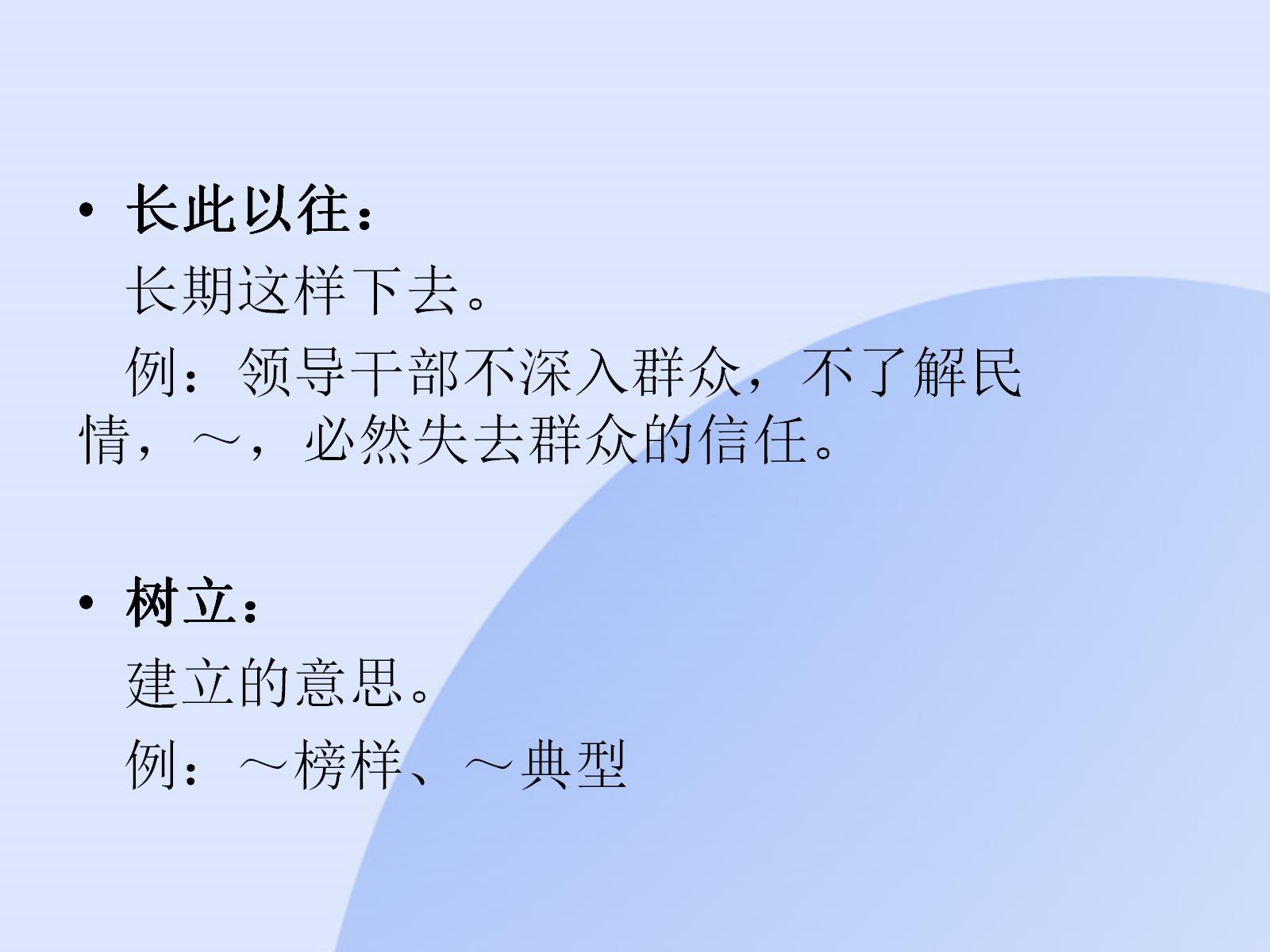 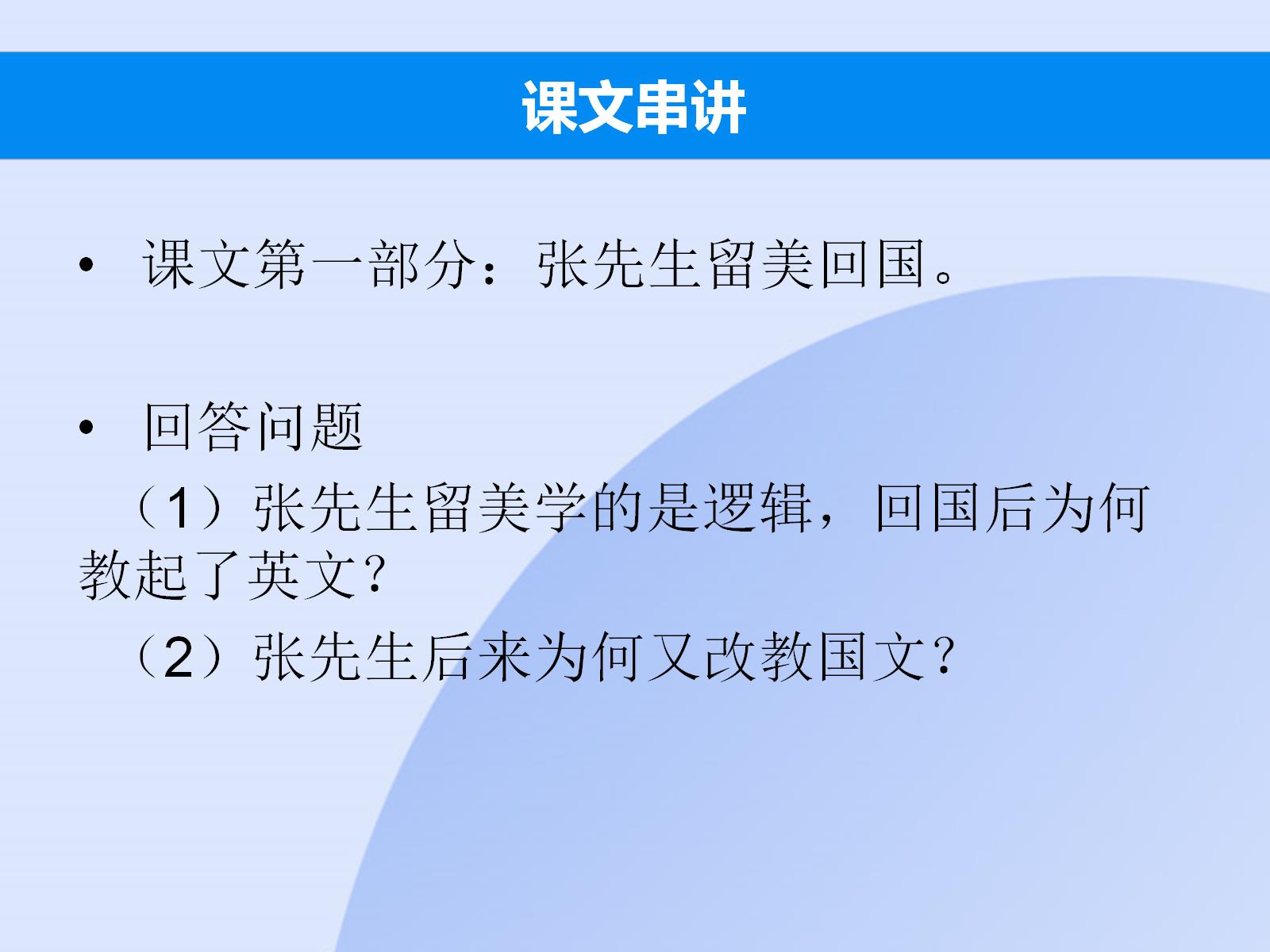 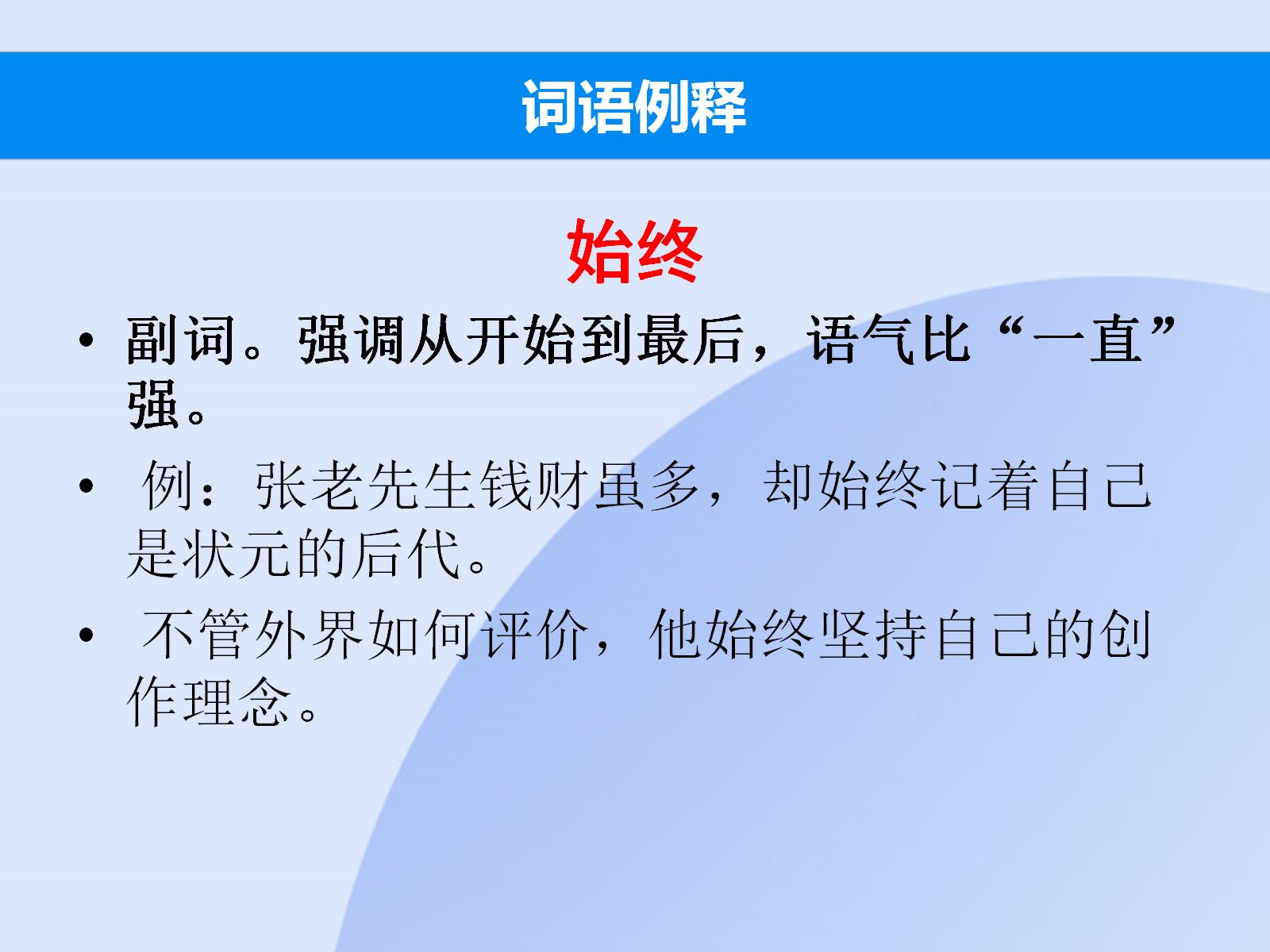 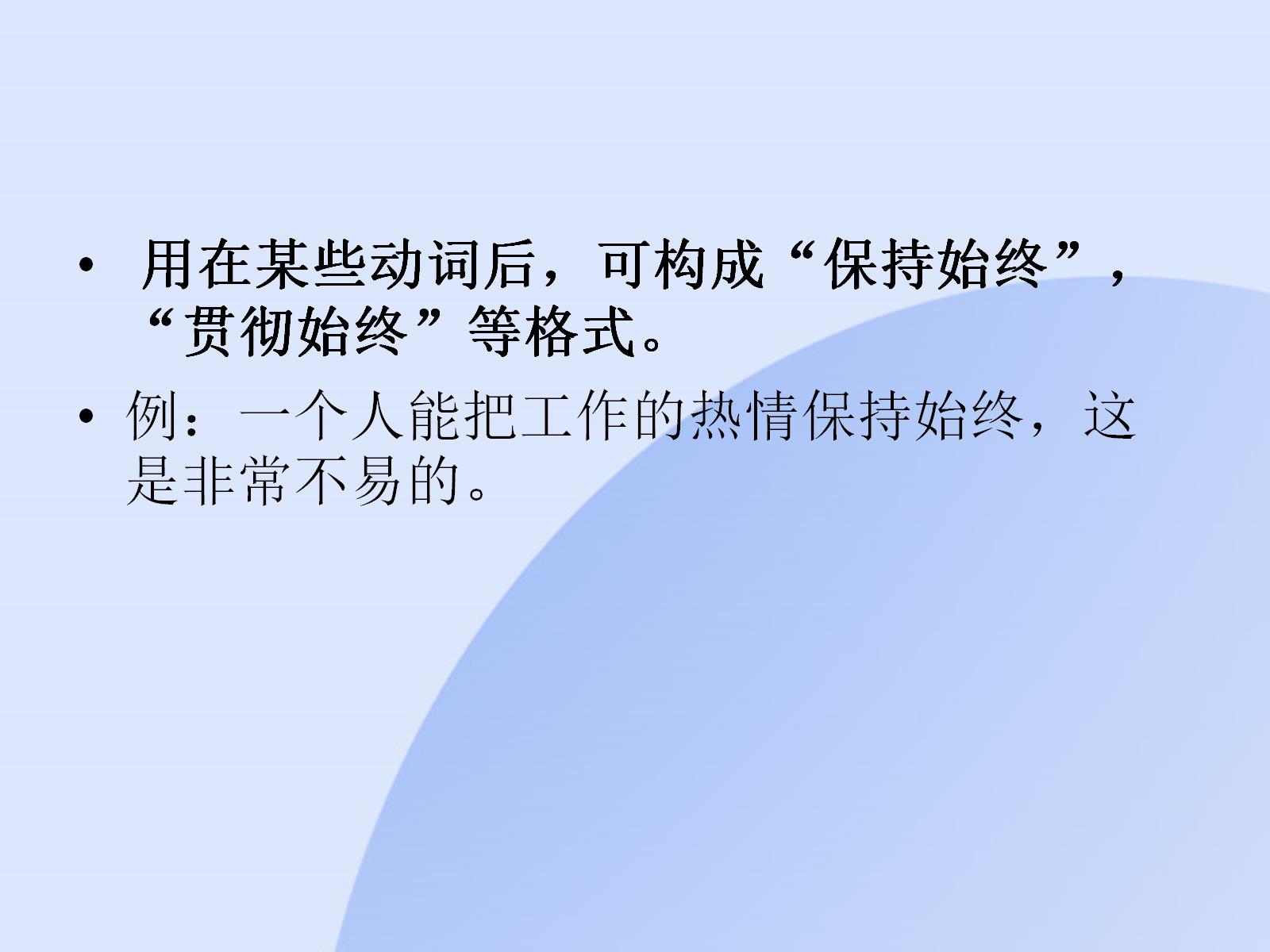 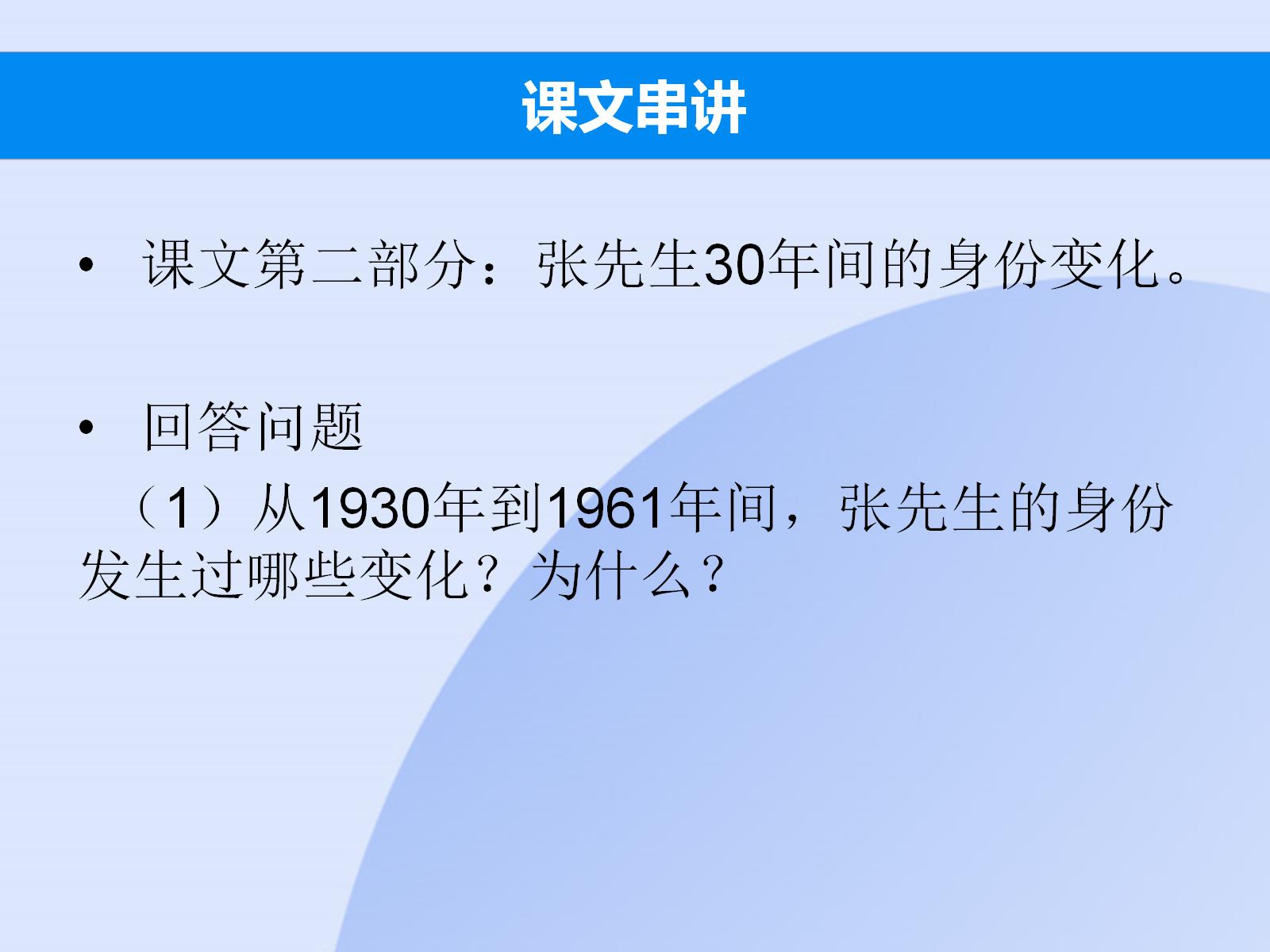 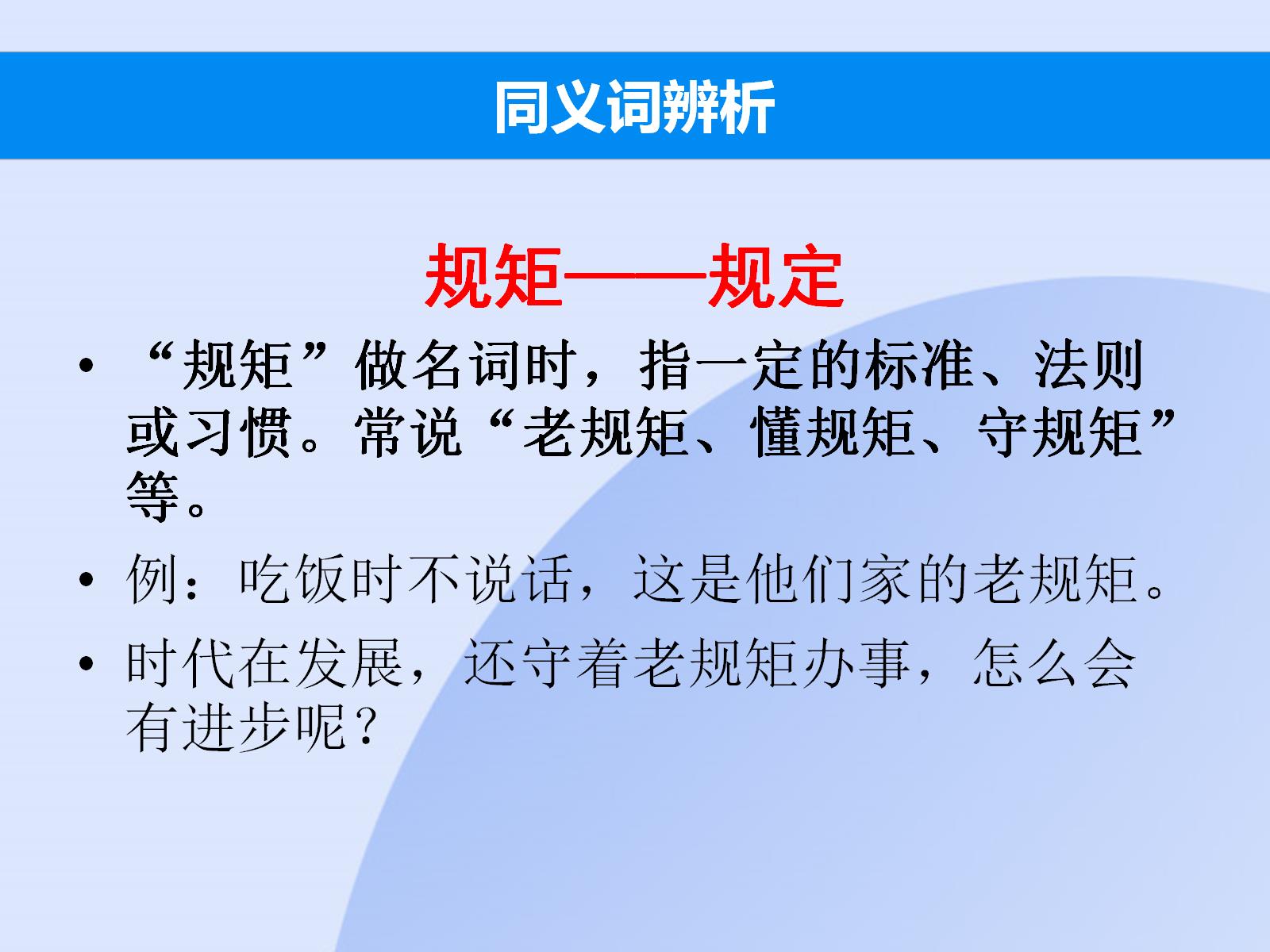 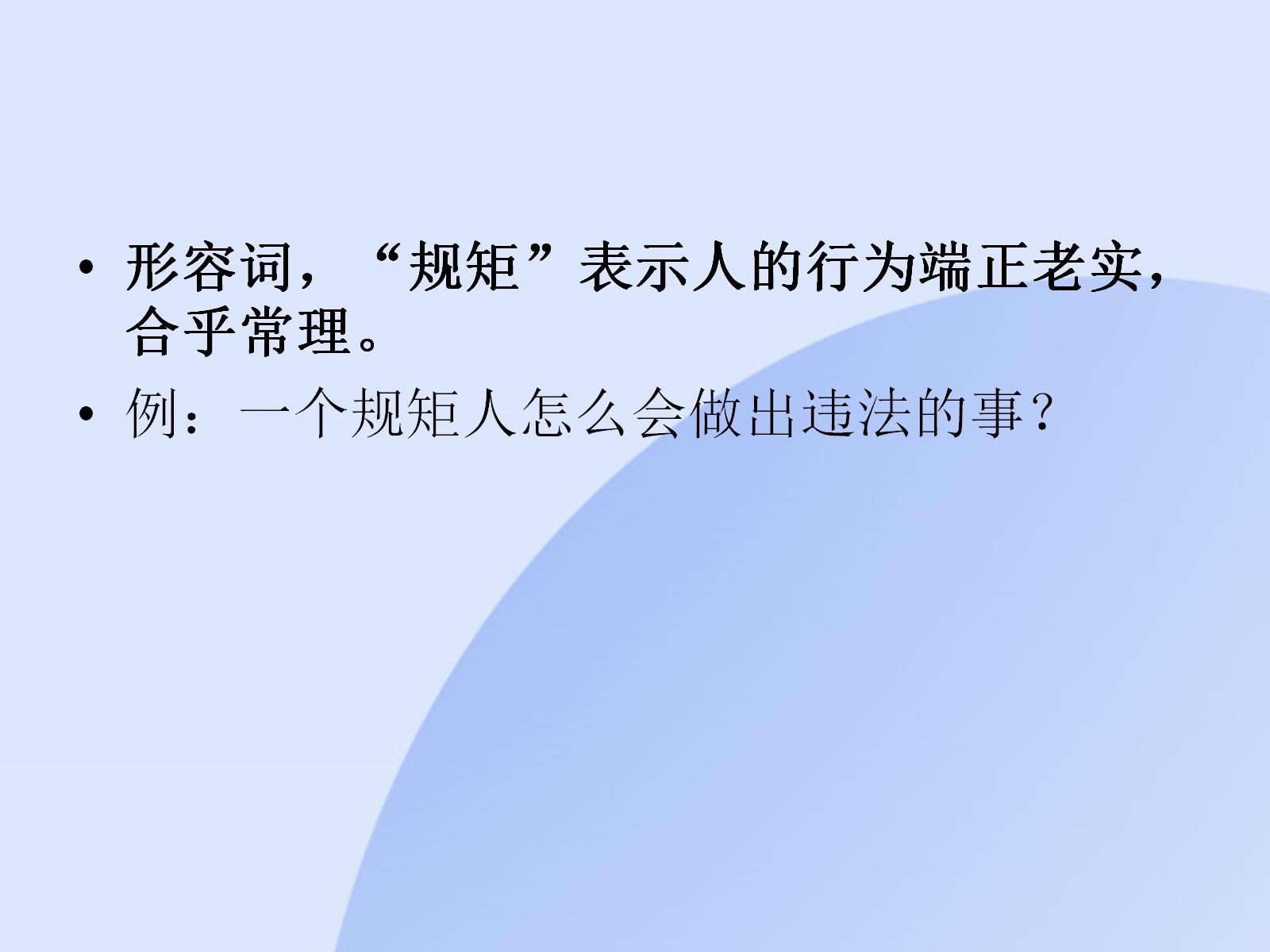 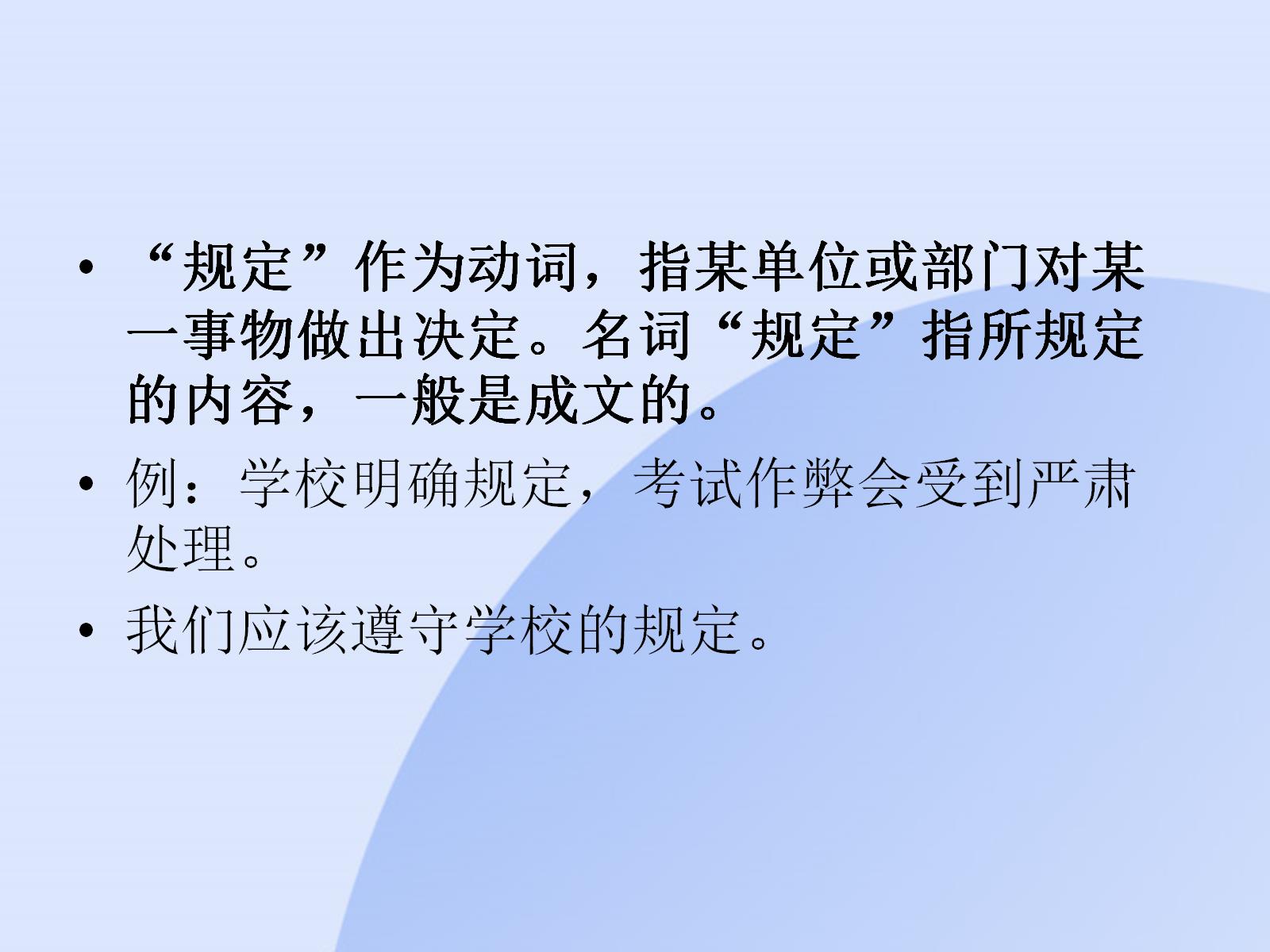 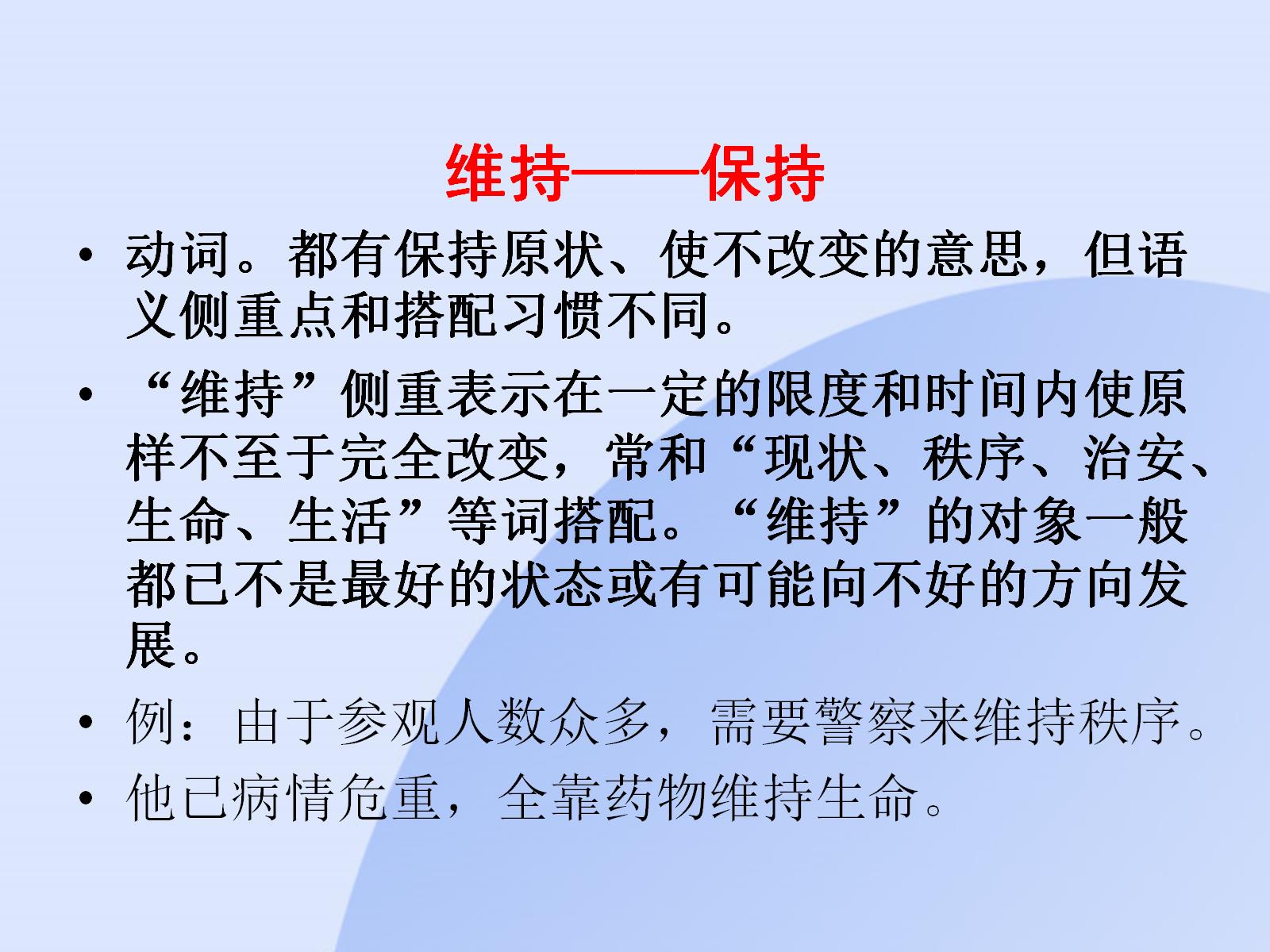 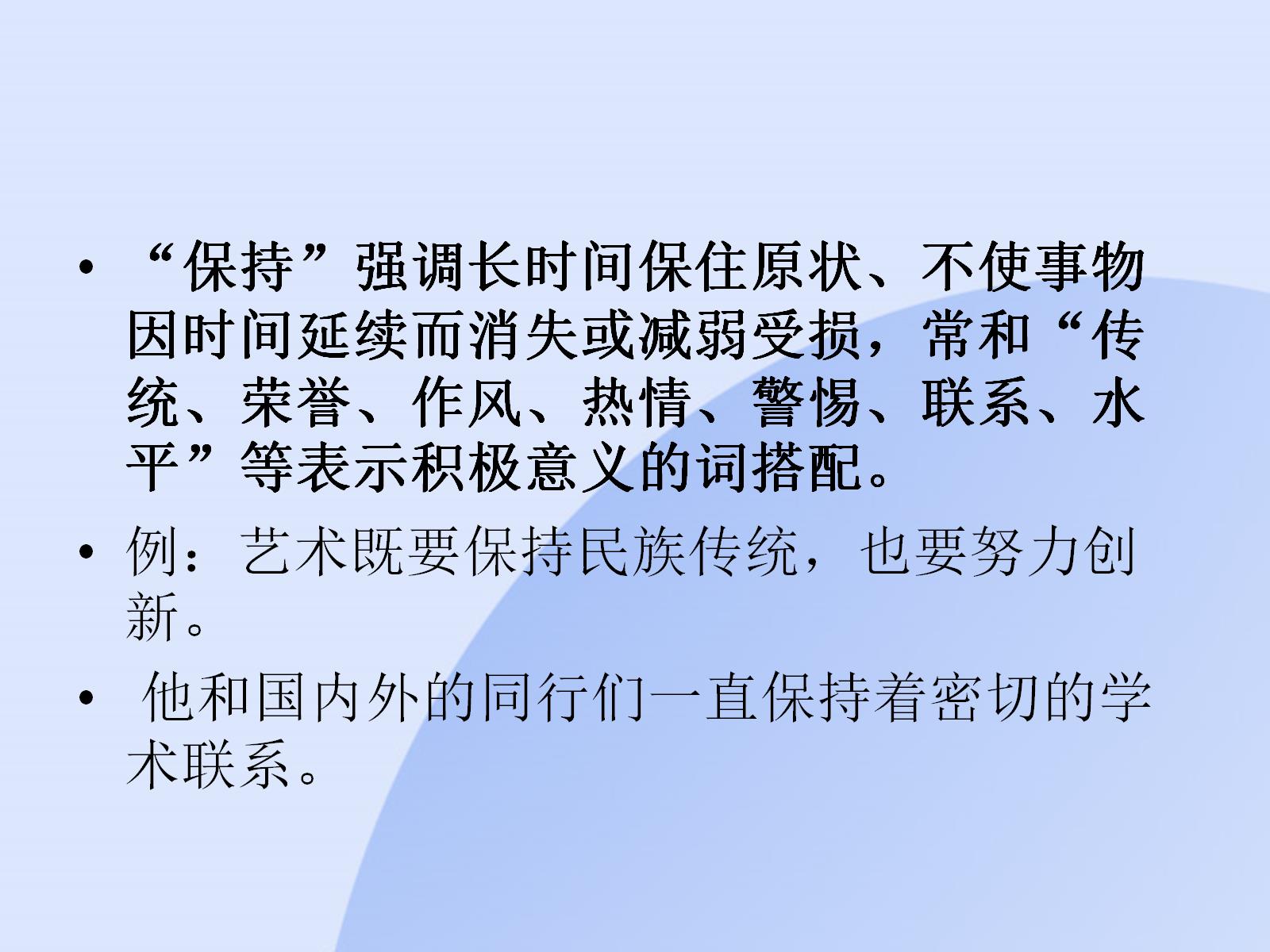 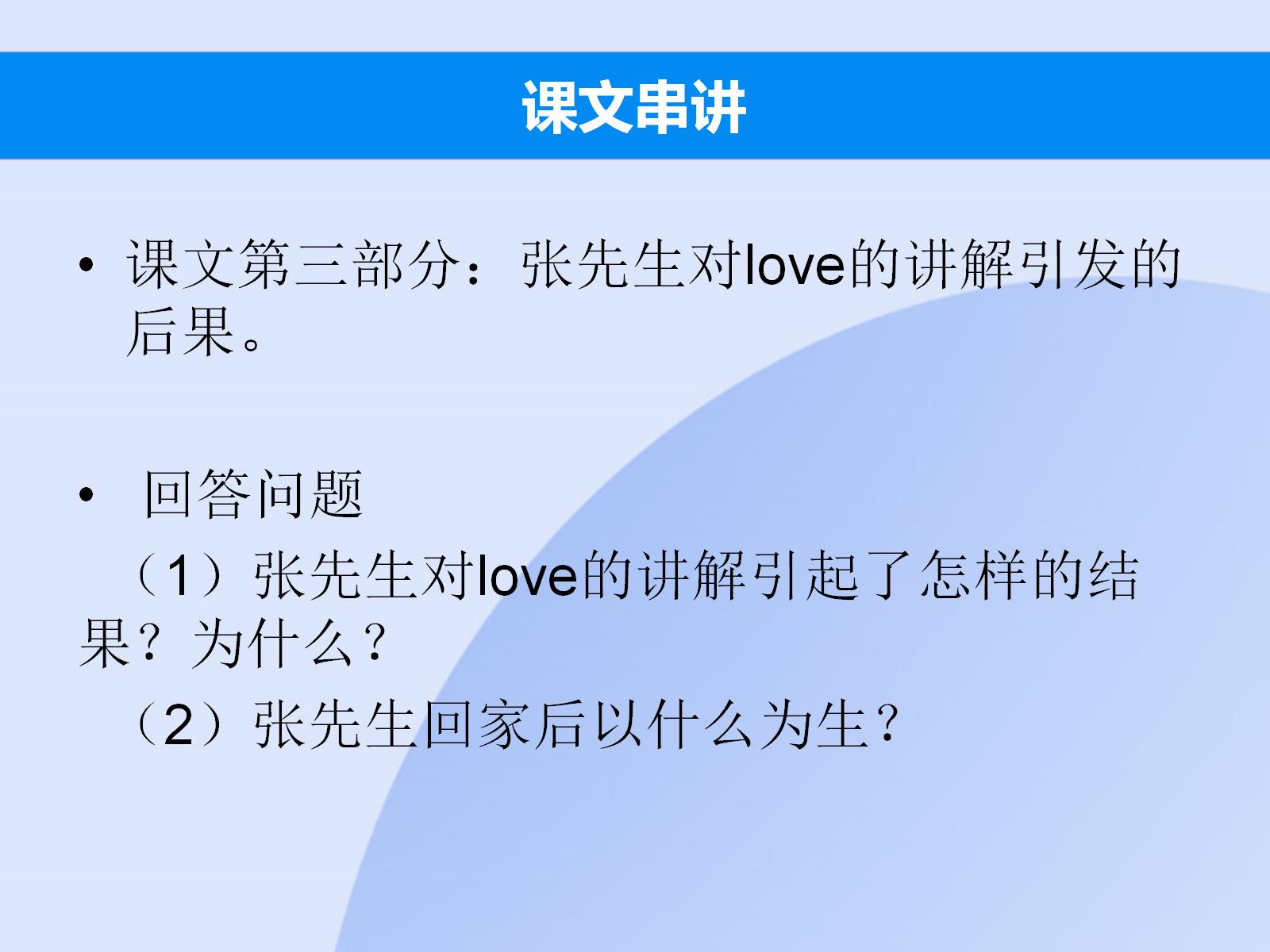 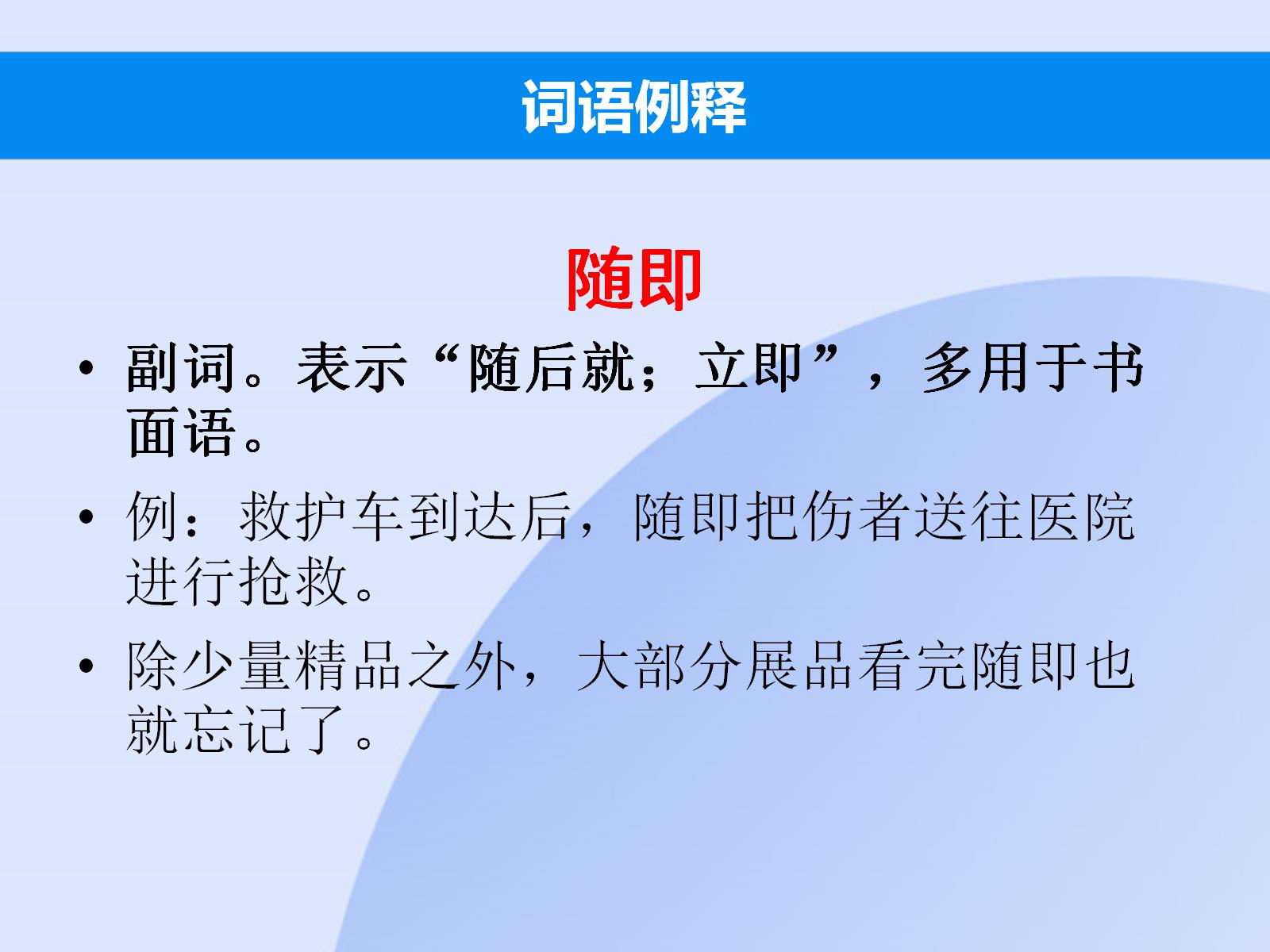 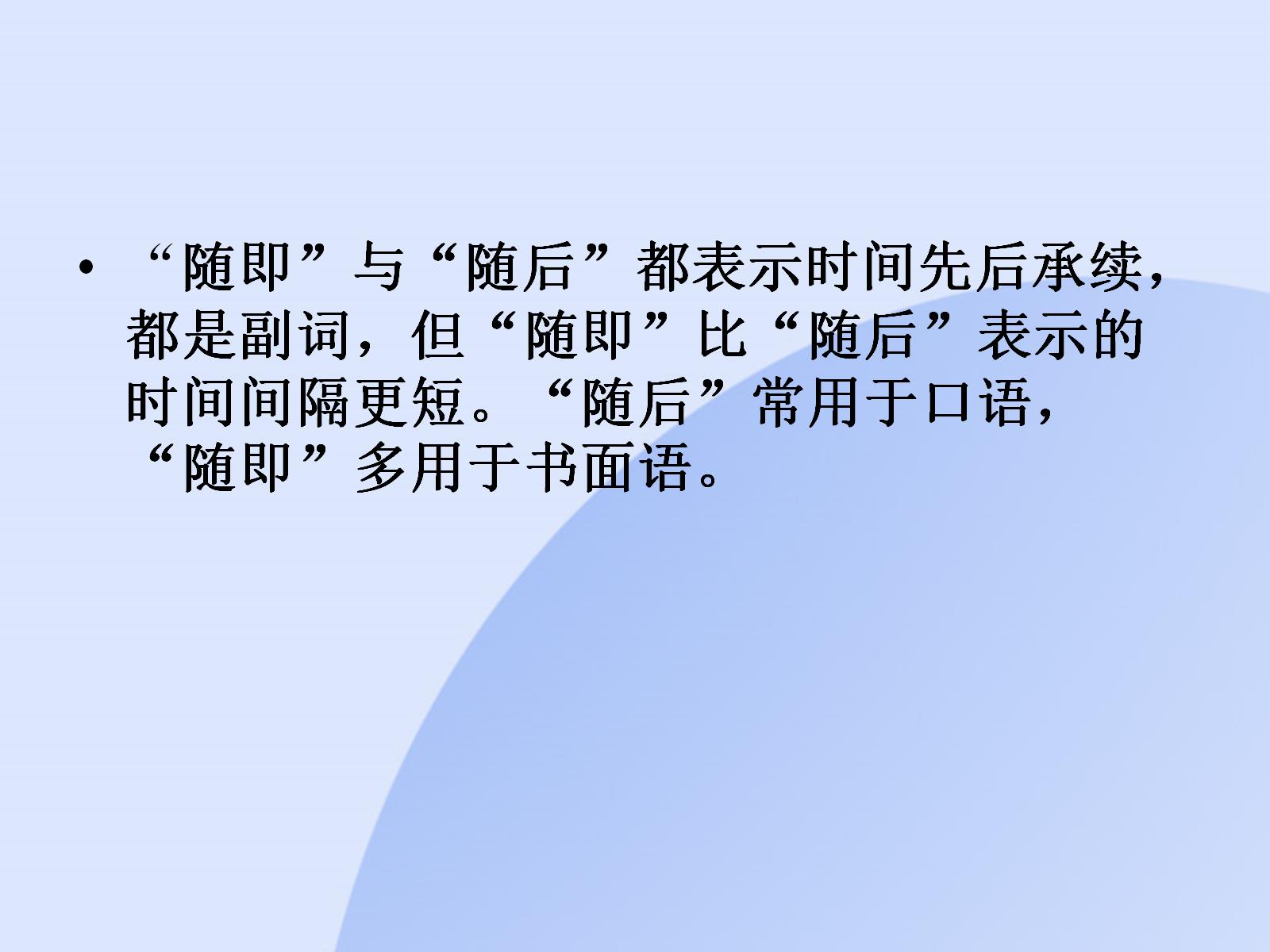 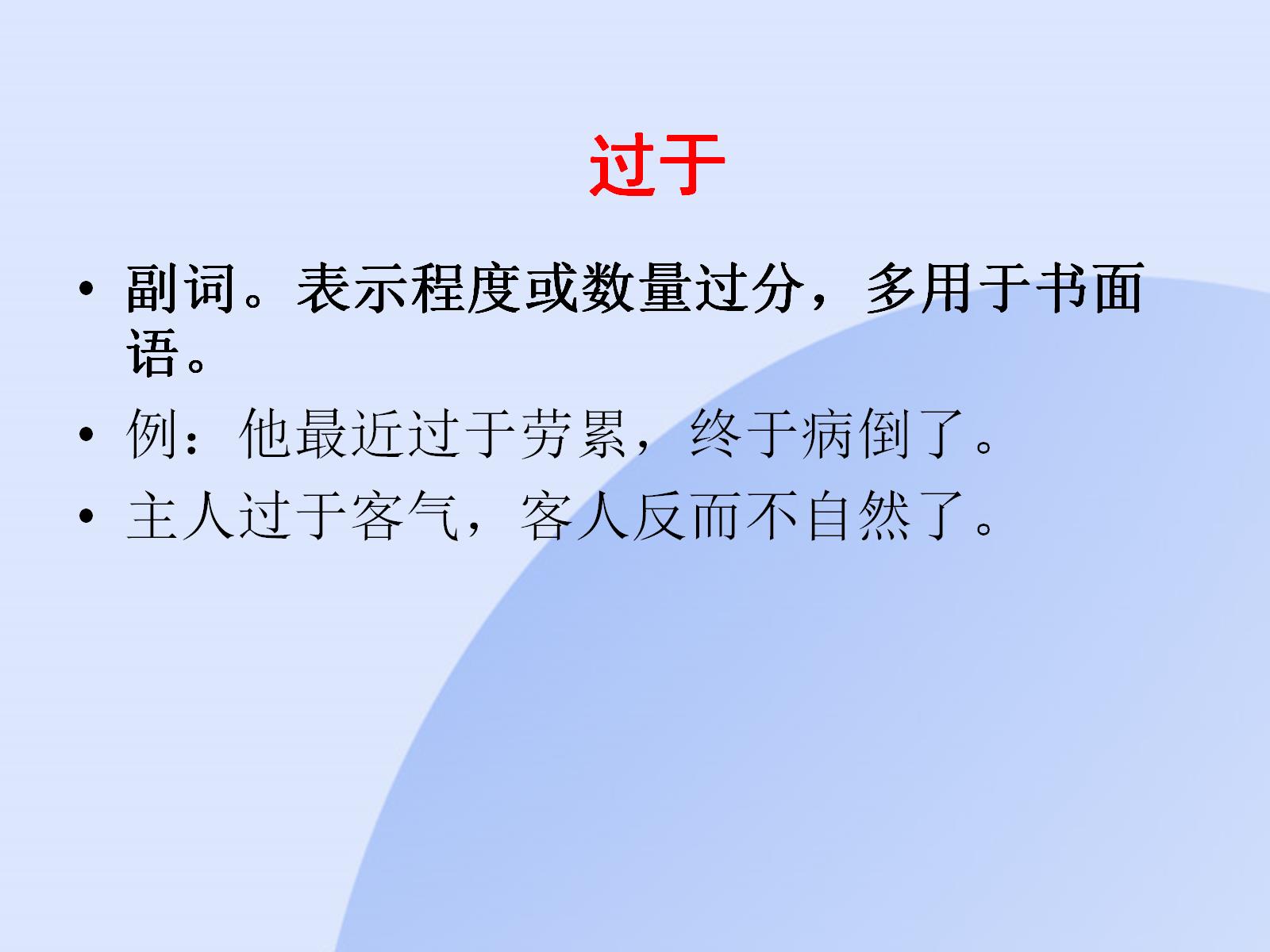 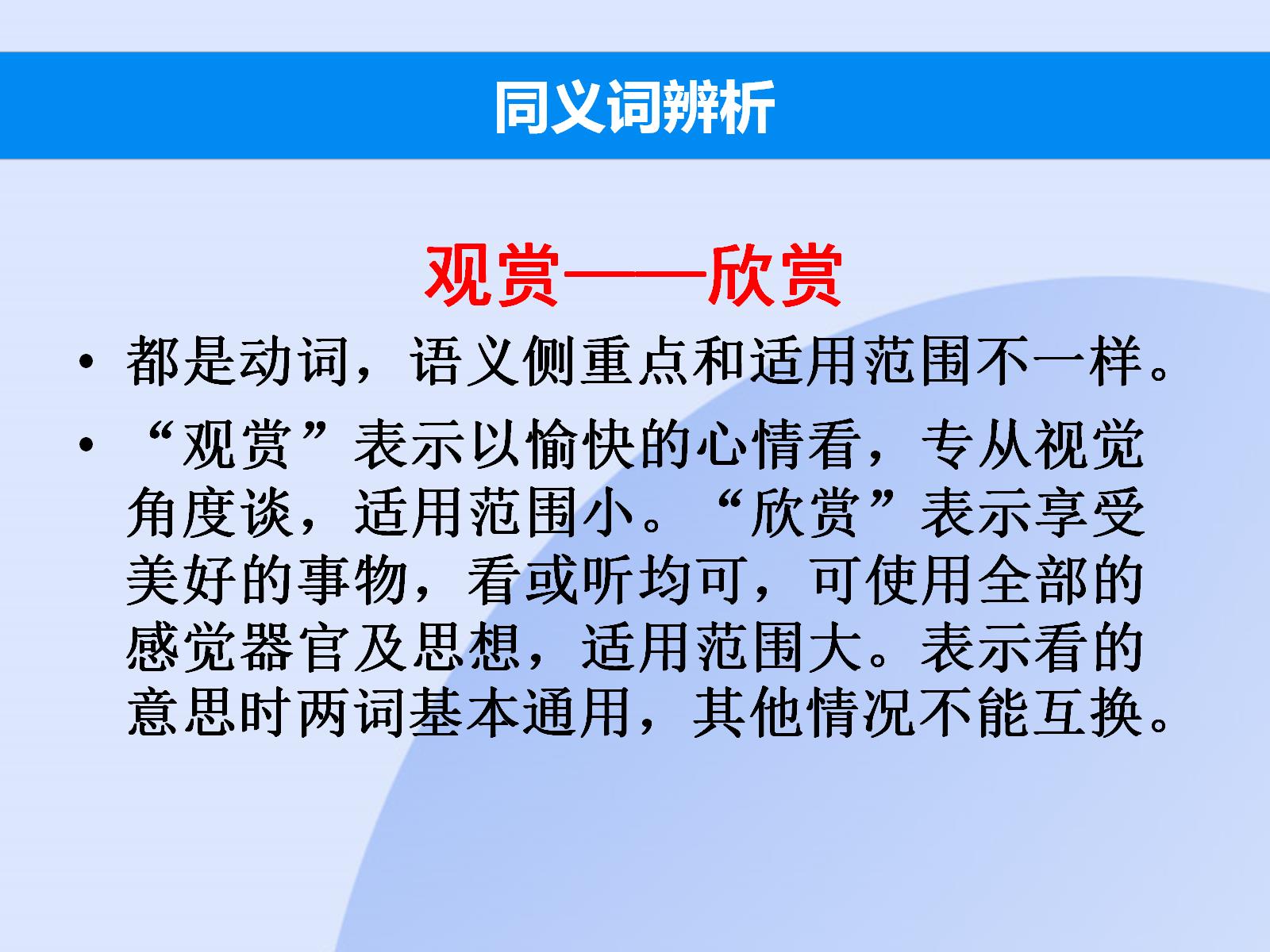 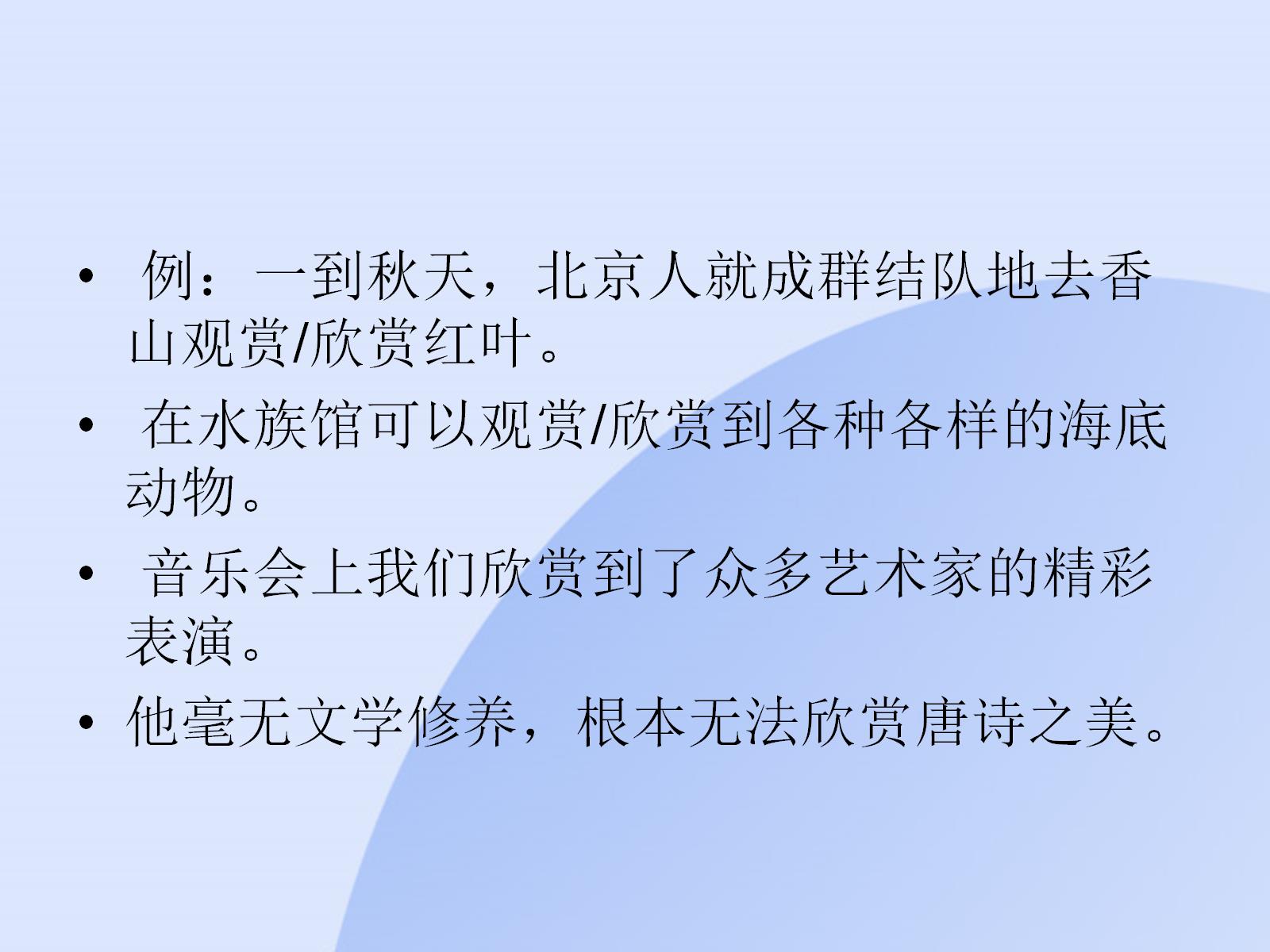 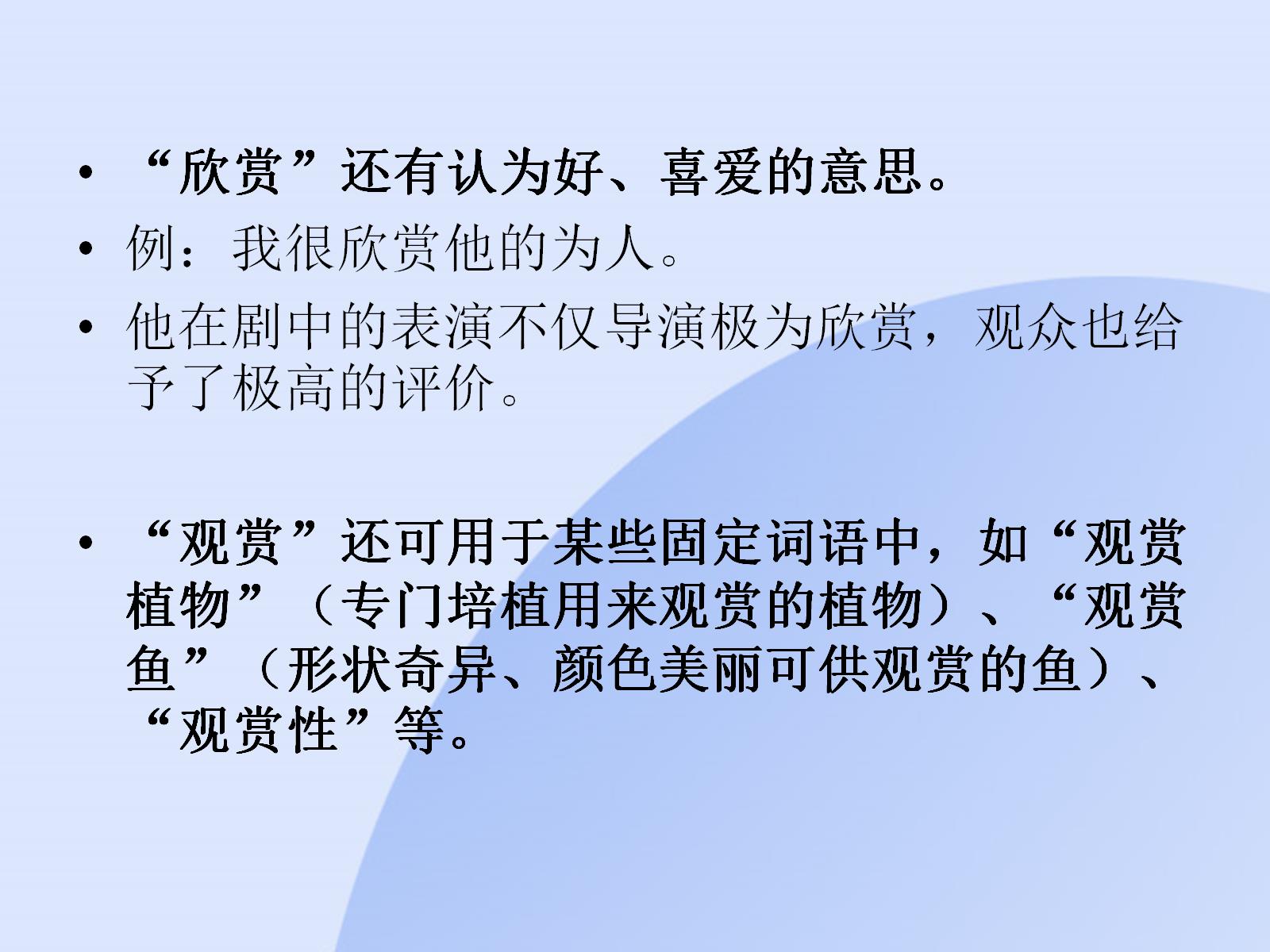 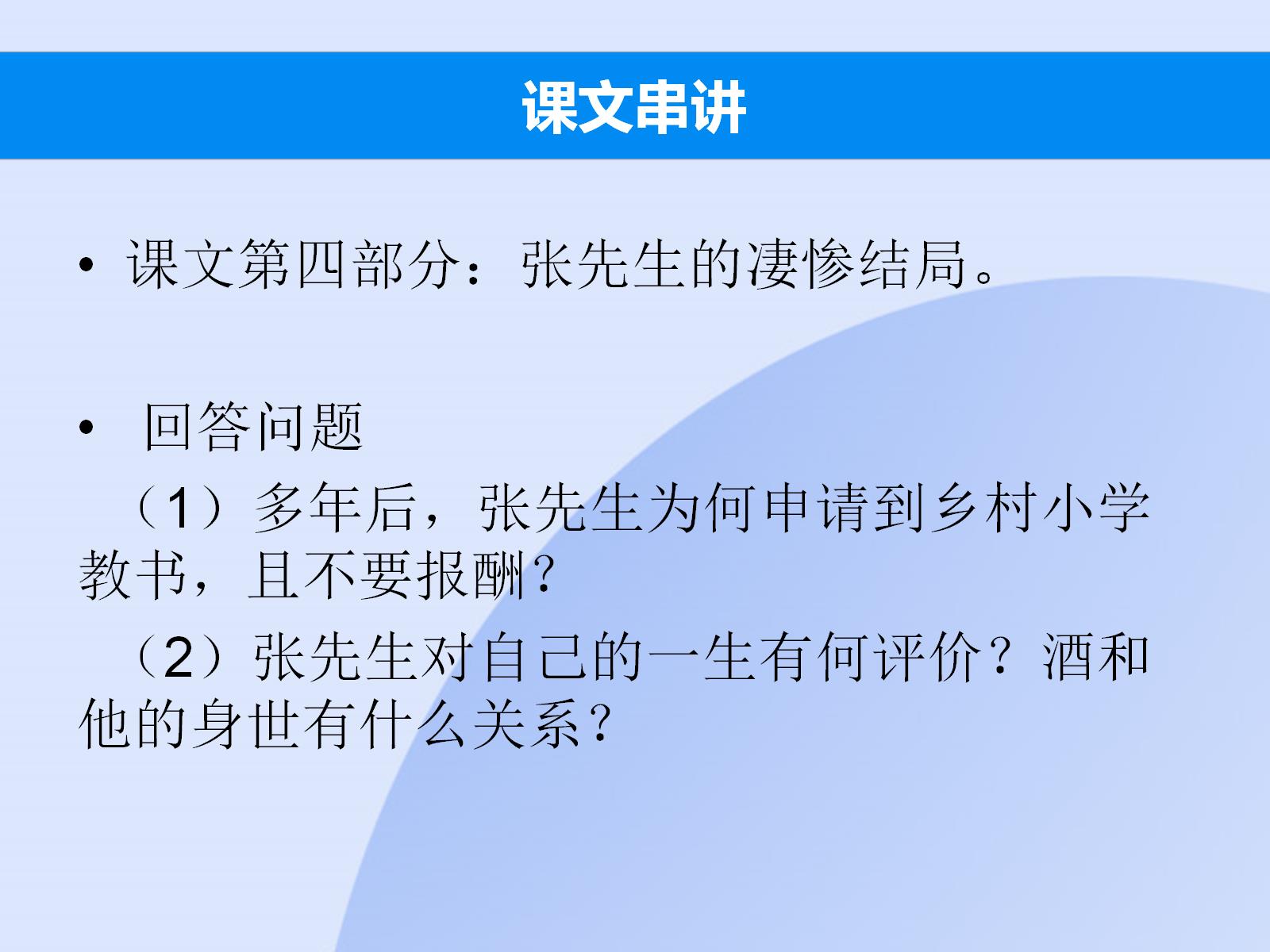 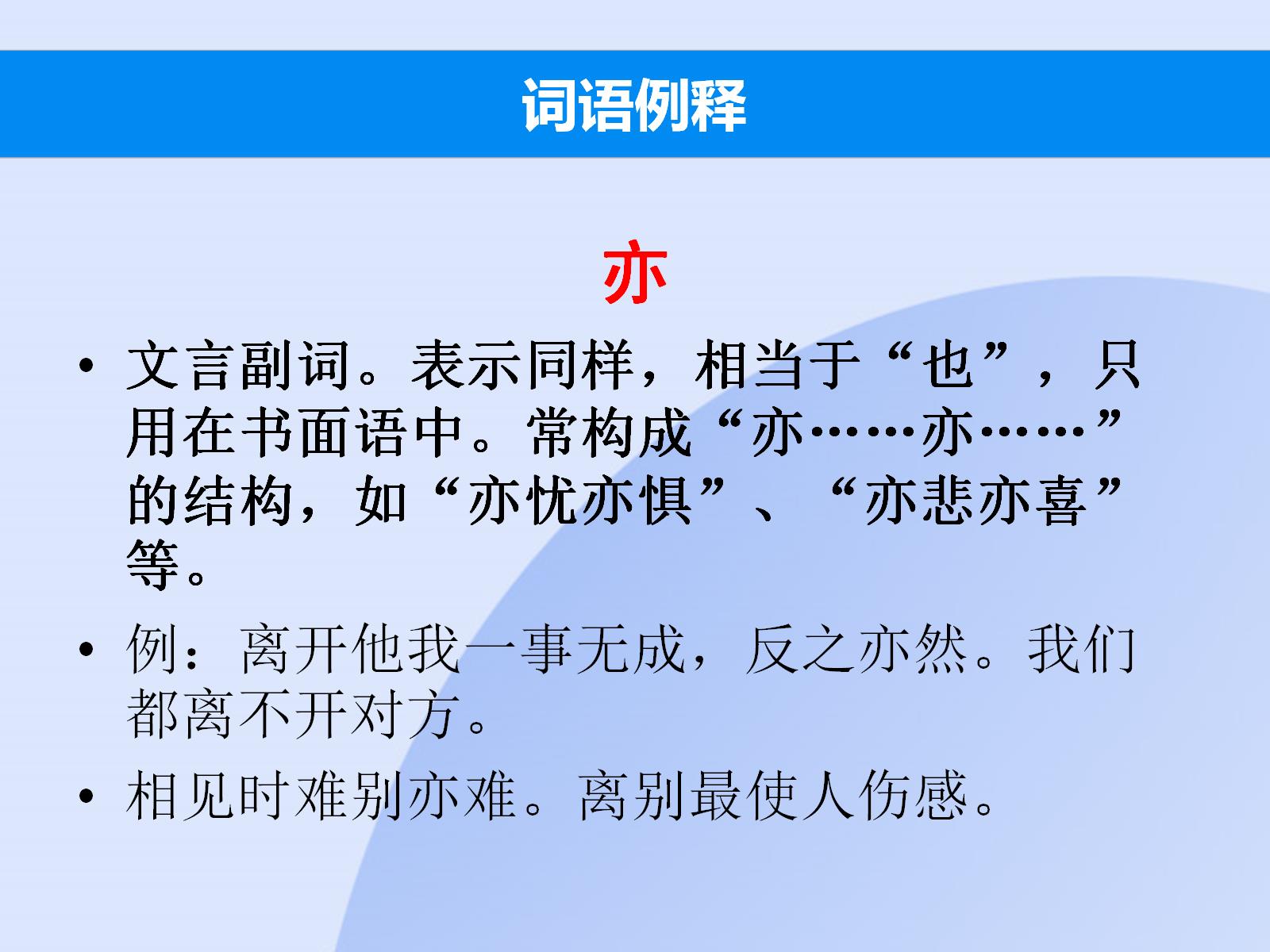 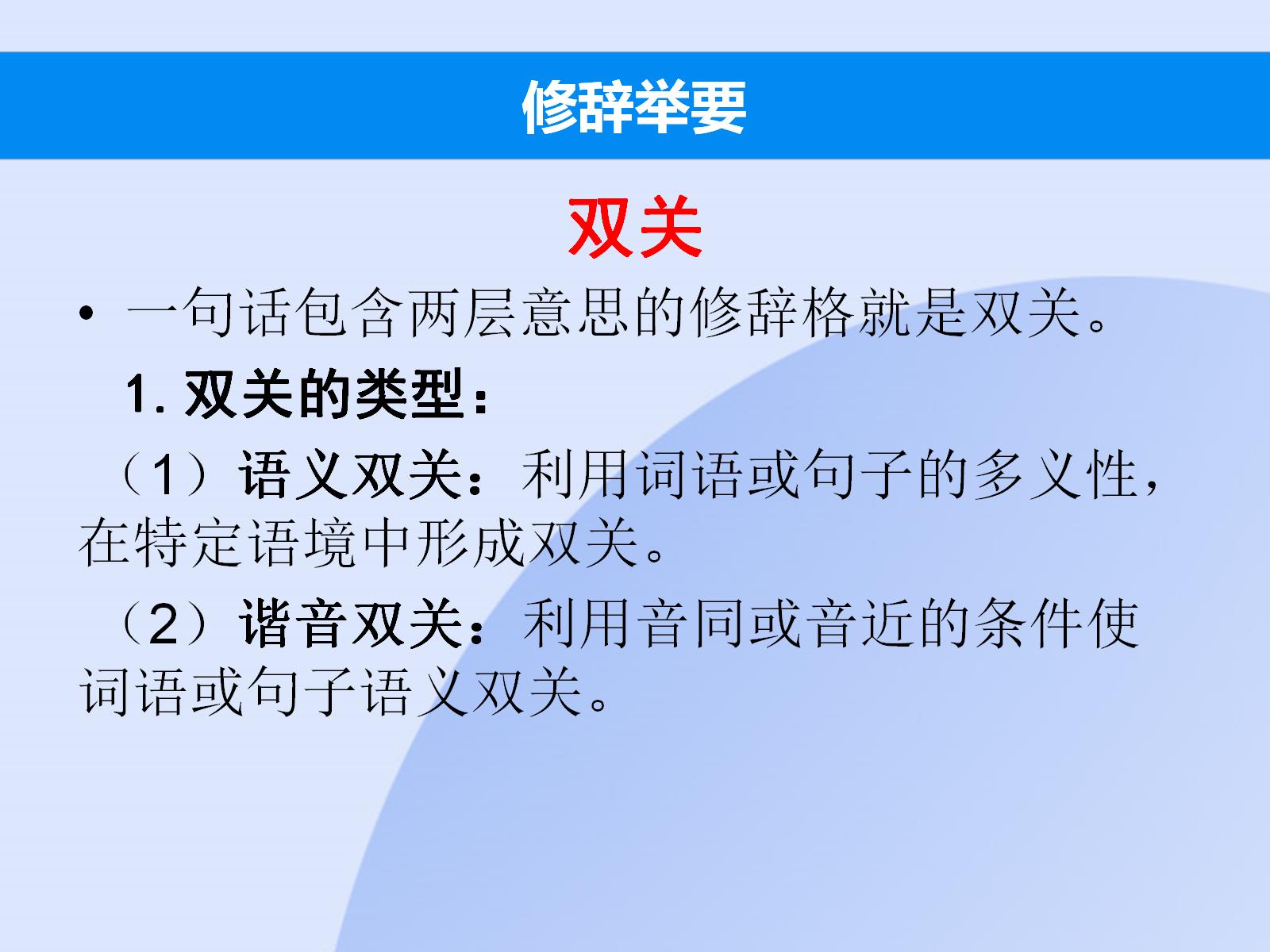 1
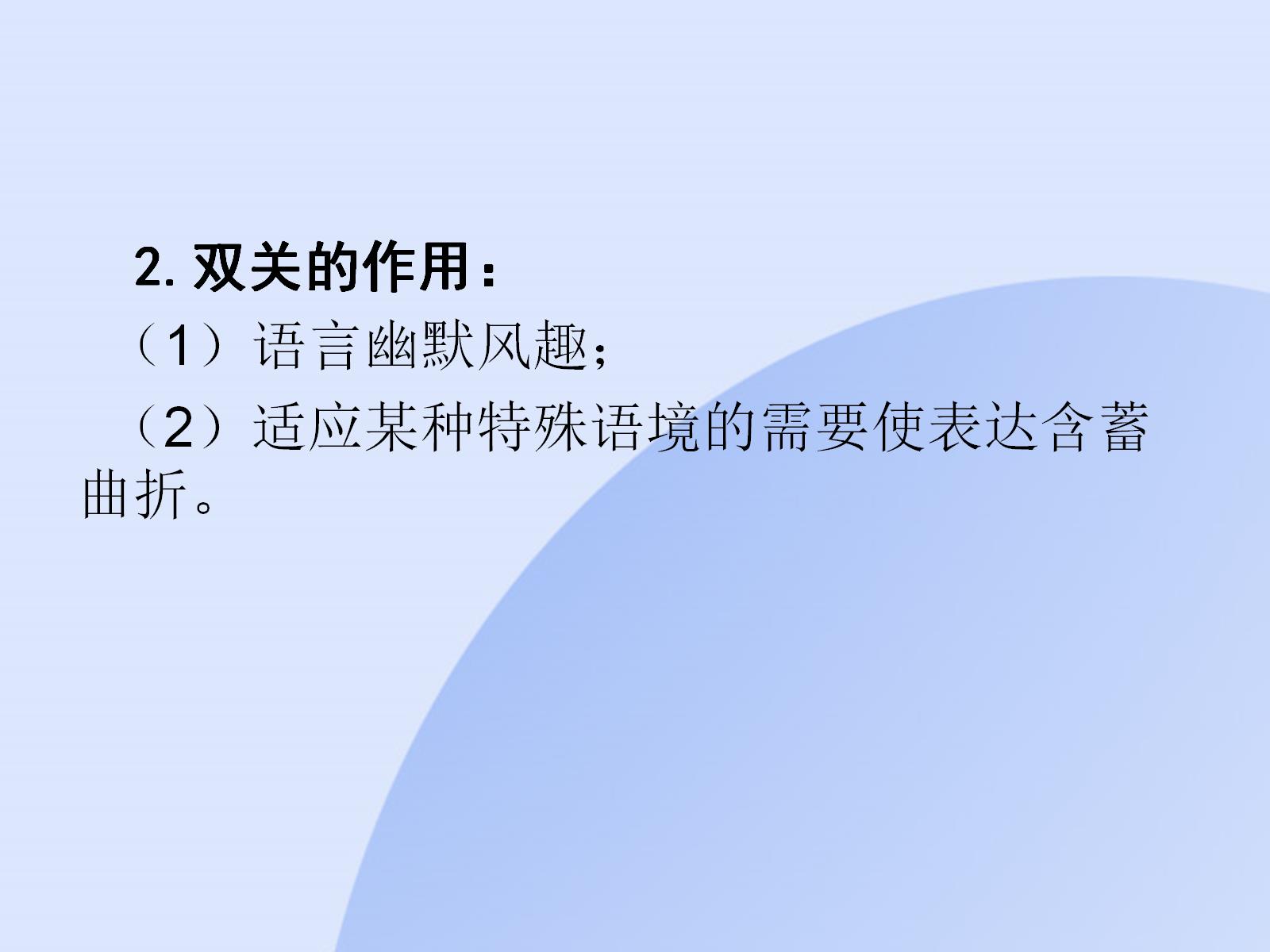